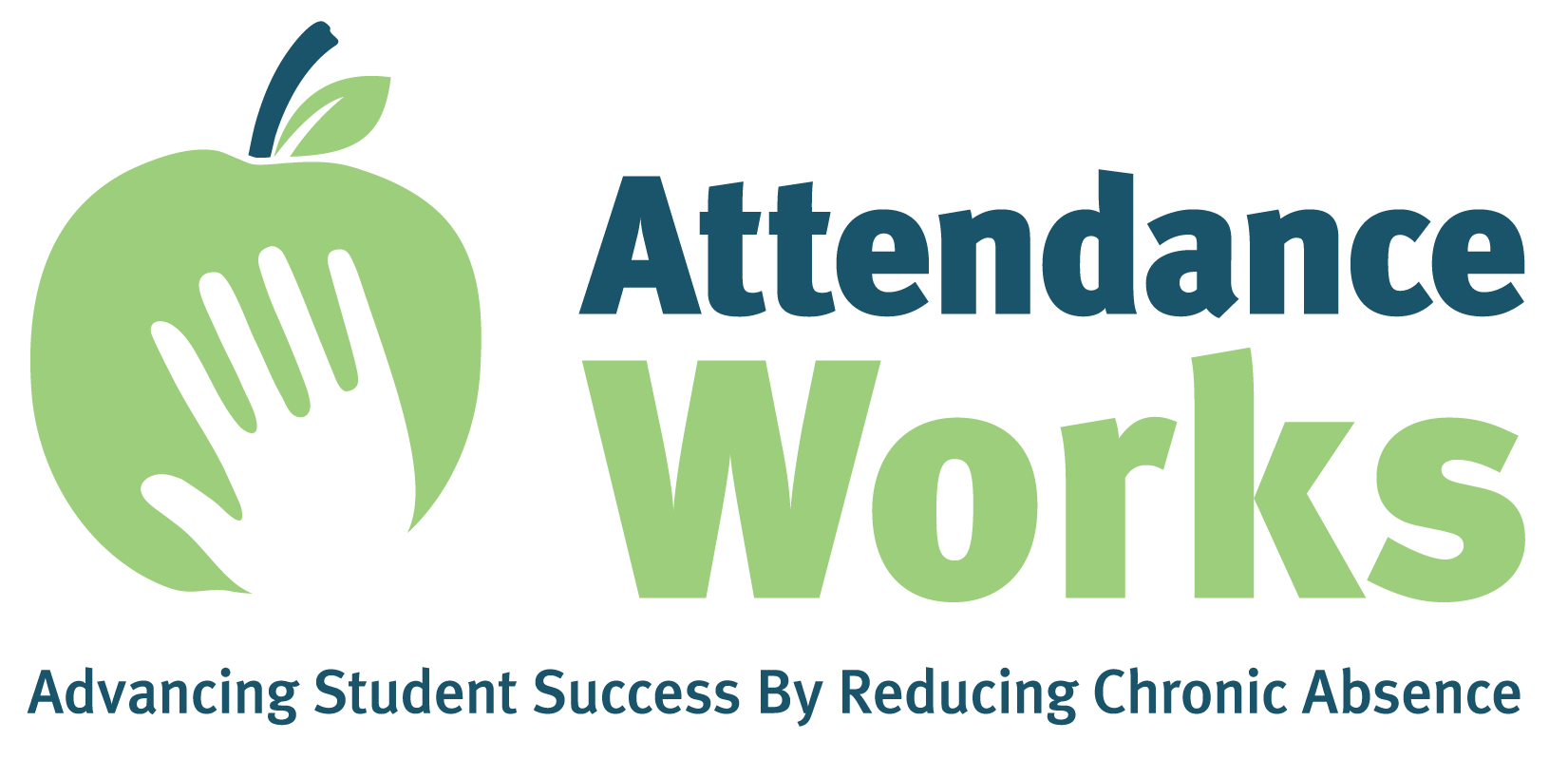 Addressing Chronic Absenteeism from School
Learning Burst
This resource was supported by Cooperative Agreement Number NU38OT000282, funded by the Healthy Schools Branch - Centers for Disease Control and Prevention. Its contents are solely the responsibility of the American Academy of Pediatrics and do not necessarily represent the official views of the Centers for Disease Control and Prevention of the Department of Health and Human Services.
1
[Speaker Notes: Welcome to a Learning Burst on Addressing Chronic Absenteeism from School. This resource was co-developed by the American Academy of Pediatrics and Attendance Works through a Cooperative Agreement funded by the Centers for Disease Control and Prevention Healthy Schools Branch. Its contents are solely the responsibility of the American Academy of Pediatrics and Attendance Works and do not necessarily represent the official views of the Centers for Disease Control and Prevention.

This learning burst is intended to give you some basic information about the causes and impacts of chronic absenteeism and what schools and providers can do to promote school attendance.]
Learning Outcomes
By the end of this learning burst, participants will be able to:
Understand chronic absenteeism and why it matters. 
Describe major causes of absenteeism including health-related factors. 
Identify evidence-based physical and mental health interventions that can improve attendance and reduce inequities.
Discuss how schools and healthcare providers can collaborate to promote school attendance.
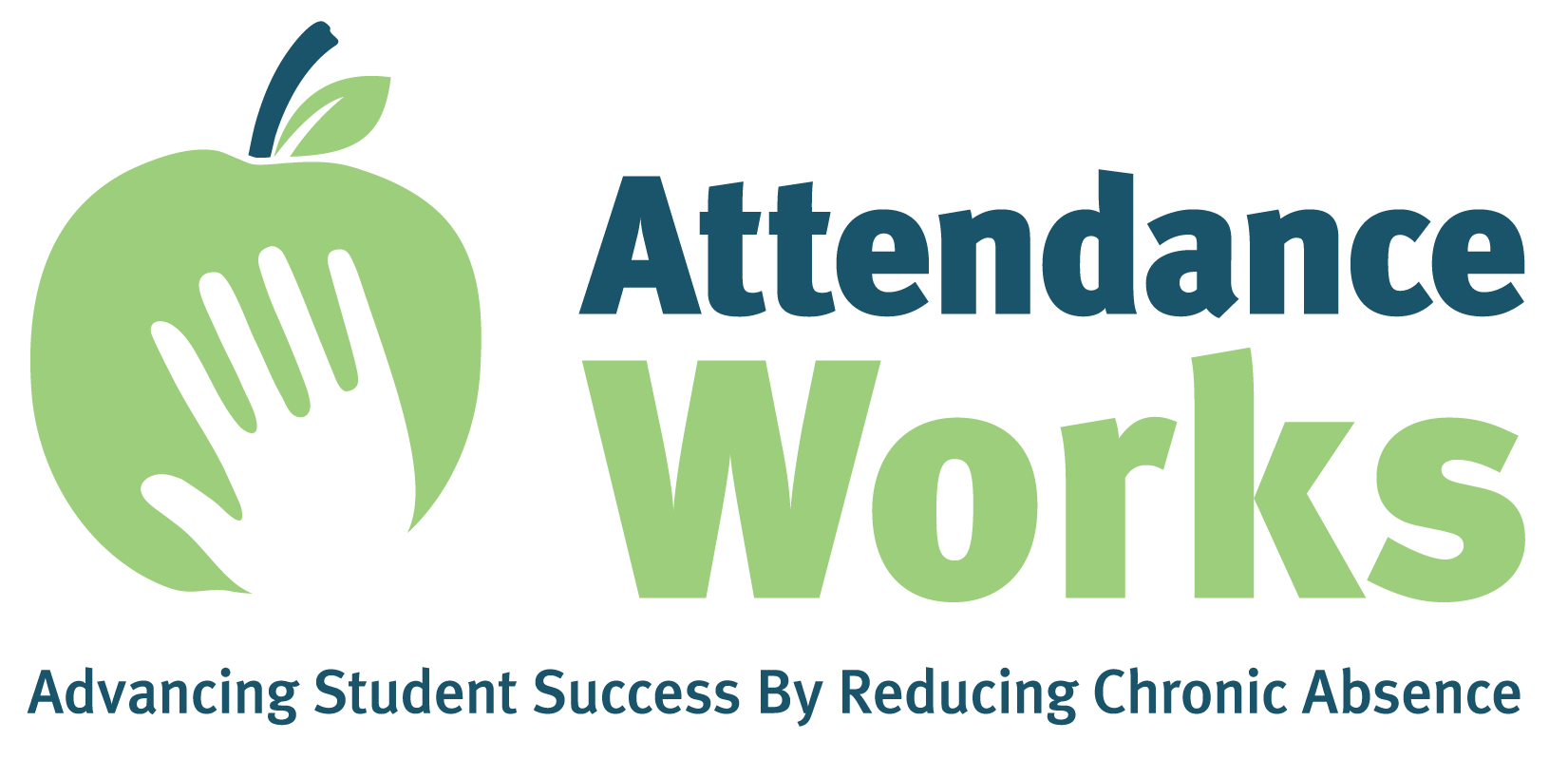 [Speaker Notes: By the end of this learning burst, participants will be able to:
1. Understand chronic absenteeism and why it matters. 
2. Describe major causes of absenteeism including health-related factors. 
3. Identify evidence-based physical and mental health interventions that can improve attendance and reduce inequities.
4. Discuss how schools and healthcare providers can collaborate to promote school attendance.]
What is Chronic Absenteeism?
Chronic Absence Measures Lost Opportunity to Learn
Chronic absence is defined as missing 10% or more of school for any reason.
Chronic Absence
Excused
absences
Unexcused absences
Suspensions
Chronic absence is different from truancy (unexcused absences only) or average daily attendance (how many students show up to school each day).
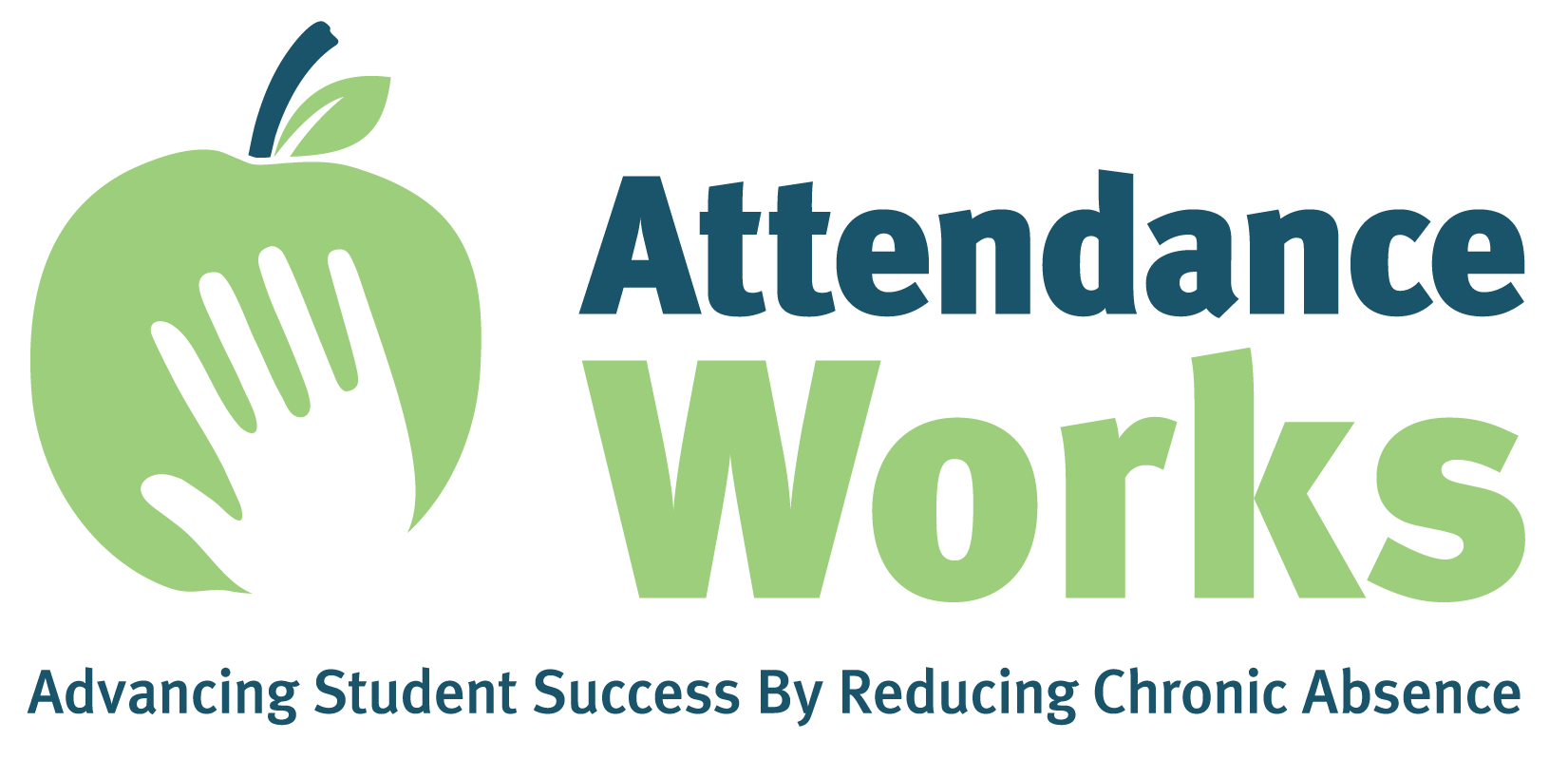 [Speaker Notes: Let’s start off by addressing what is chronic absenteeism.

Chronic absence is when a student misses 10% or more of their days on roll for any reason, whether it is excused, unexcused, or due to suspension. This can translate into students having difficulty learning, achieving, and/or graduating. 

Chronic absence is designed to serve as an early warning metric for when students are at risk academically due to poor attendance. 

It is different from truancy which only measures unexcused absences and its different from average daily attendance which measures the average number of students that show up each day of school.]
The United States Faces an Attendance Crisis
Pre-pandemic: 8 million (1 out of 6) students were chronically absent (missing 10% or more of school for any reason: excused, unexcused, suspension)
Chronic absence is higher than ever, especially in early elementary and all throughout high school. By the end of school year (SY) 2021-22, data from multiple states showed chronic absence often doubled and affected more than 1 out of 4 students. Early district and state SY 2022-23 data show rates remain high.
Economically disadvantaged students and families as well as Native American, Black, Latino/Hispanic, and Pacific Islander students are disproportionately affected.
Using Chronic Absence to Map Interrupted Schooling, Instructional Loss and Educational Inequity
Monitoring Data Matters Even More: A Review of State Attendance Data Policy and Practice in School Year 2022-23
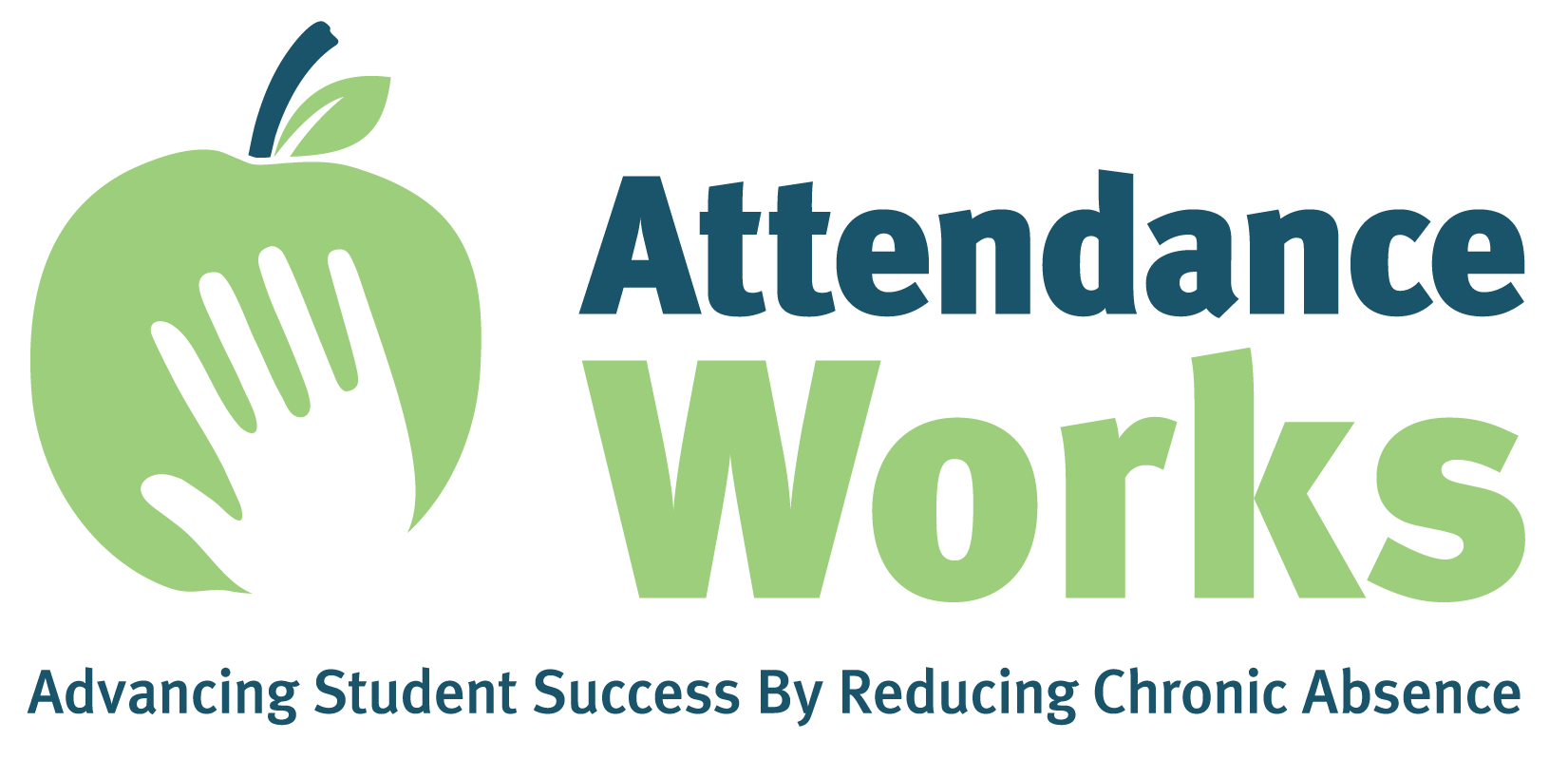 State Policy Review Table 2023
[Speaker Notes: The fact is, there is a crisis regarding attendance.

While chronic absence was already a major problem before the pandemic, it has grown dramatically.  
Pre-pandemic: 8 million (1 out of 6) students were chronically absent, but now chronic absence is higher than ever. Data from multiple states shows it often doubled from pre-pandemic levels and often affects more than one out of four students. Between School Years (SYs) 2018-19 and 2021-22, chronic absence rates, for example, increased from 12.1 percent to 30 percent in California,12.9 to 27.7 percent in Massachusetts, 19.7 percent to 38.5 percent in Michigan,13.1 percent to 28 percent in Mississippi, and 16.7 to 30.2 percent in Ohio.

Unfortunately, certain populations of students are affected even more including those who are economically disadvantaged as well as Native American, Black, Latino and Pacific Islander students. Chronic absence is also higher among early elementary and high school students.]
The Link Between Chronic Absence and Health
Chronic absence is a warning sign that a health-related condition or a social determinant of health may need to be addressed. 
Children with acute and chronic health conditions are more likely to be absent from school.
Students who are chronically absent from school are more likely to display behavior and discipline problems and engage in unhealthy activities including smoking, drug use, and risky sexual behaviors.
Chronic absence is an early warning sign that students are off track for reading by the end of third grade, completing middle school, and graduating from high school. Dropping out is associated with worse long-term health outcomes.
The Importance of Being in School: A Report on Absenteeism in the Nation’s Public Schools 
Present, Engaged, and Accounted For: The Critical Importance of Addressing Chronic Absence in the Early Grades
Preschool Attendance in Chicago Public Schools: Relationships with Learning Outcomes and Reasons for Absences
Chronic Absenteeism in Utah Public Schools
Addressing the Health-Related Causes of Chronic Absenteeism: A Toolkit for Action
Vital Signs for Pediatric Health: Chronic Absenteeism
Associations of health risk behaviors with school absenteeism.
Chronic Absenteeism Among Kindergarten Students
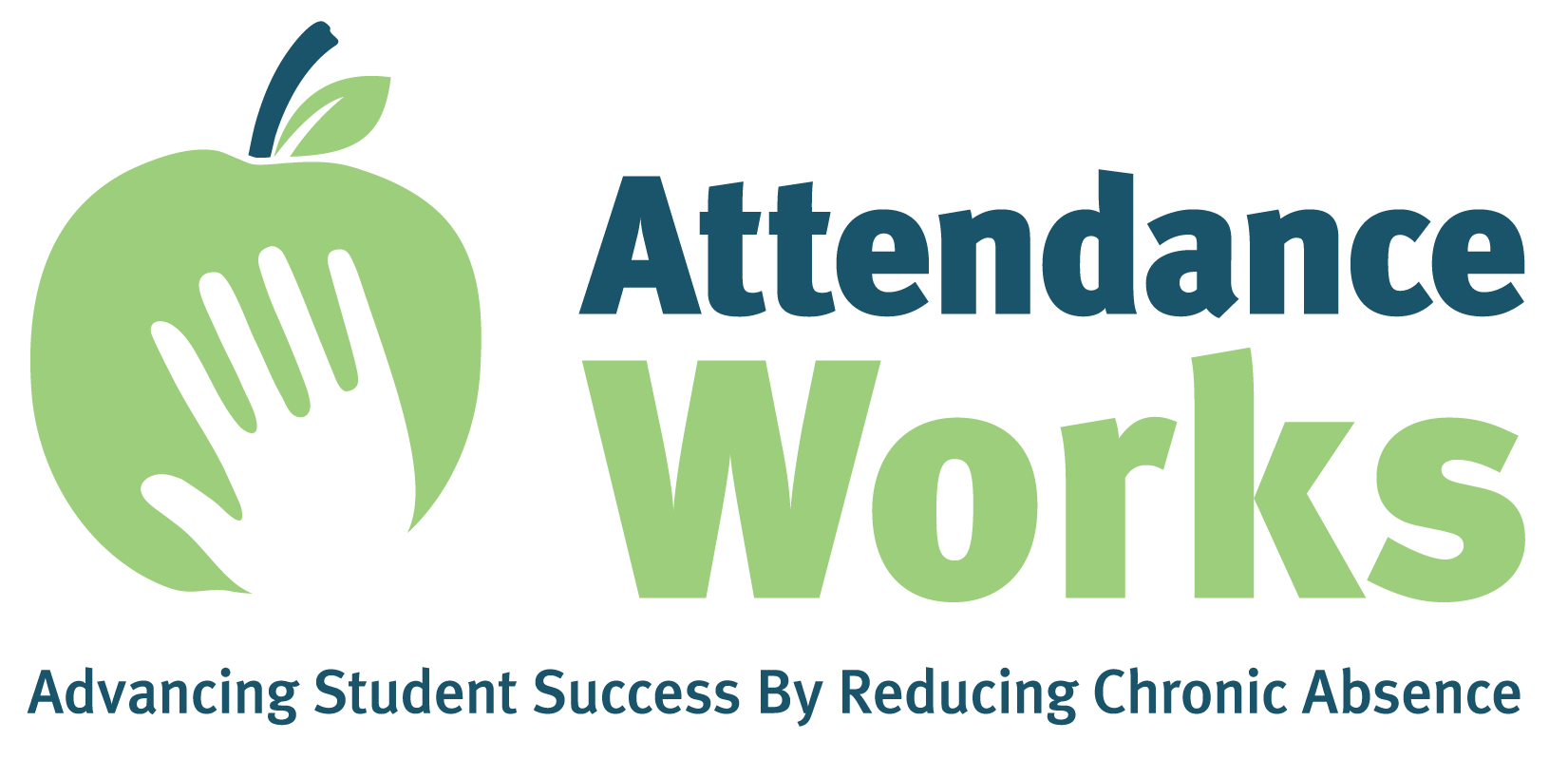 [Speaker Notes: Paying attention to chronic absenteeism is important because research shows a strong connection between chronic absence and health. 

Chronic absence is a warning sign that a health-related condition or a social determinant of health may need to be addressed. For example, children with acute and chronic health conditions are more likely to be absent from school.
Additionally, students who are chronically absent from school are more likely to display behavior and discipline problems and engage in unhealthy activities including smoking, drug use, and risky sexual behaviors. These same students are at increased risk of being off track for reading by the end of third grade, completing middle school, and graduating from high school, which is associated with worse long-term health outcomes. Finally, dropping out is associated with worse long-term health outcomes.]
Health
Education
Reciprocal Causal Relationship
Poverty
Healthier Students Are Better Learners: High-Quality, Strategically Planned, and Effectively Coordinated School Health Programs Must Be a Fundamental Mission of Schools to Help Close the Achievement Gap
Childhood and Intergenerational Poverty: The Long-Term Consequences of Growing Up Poor
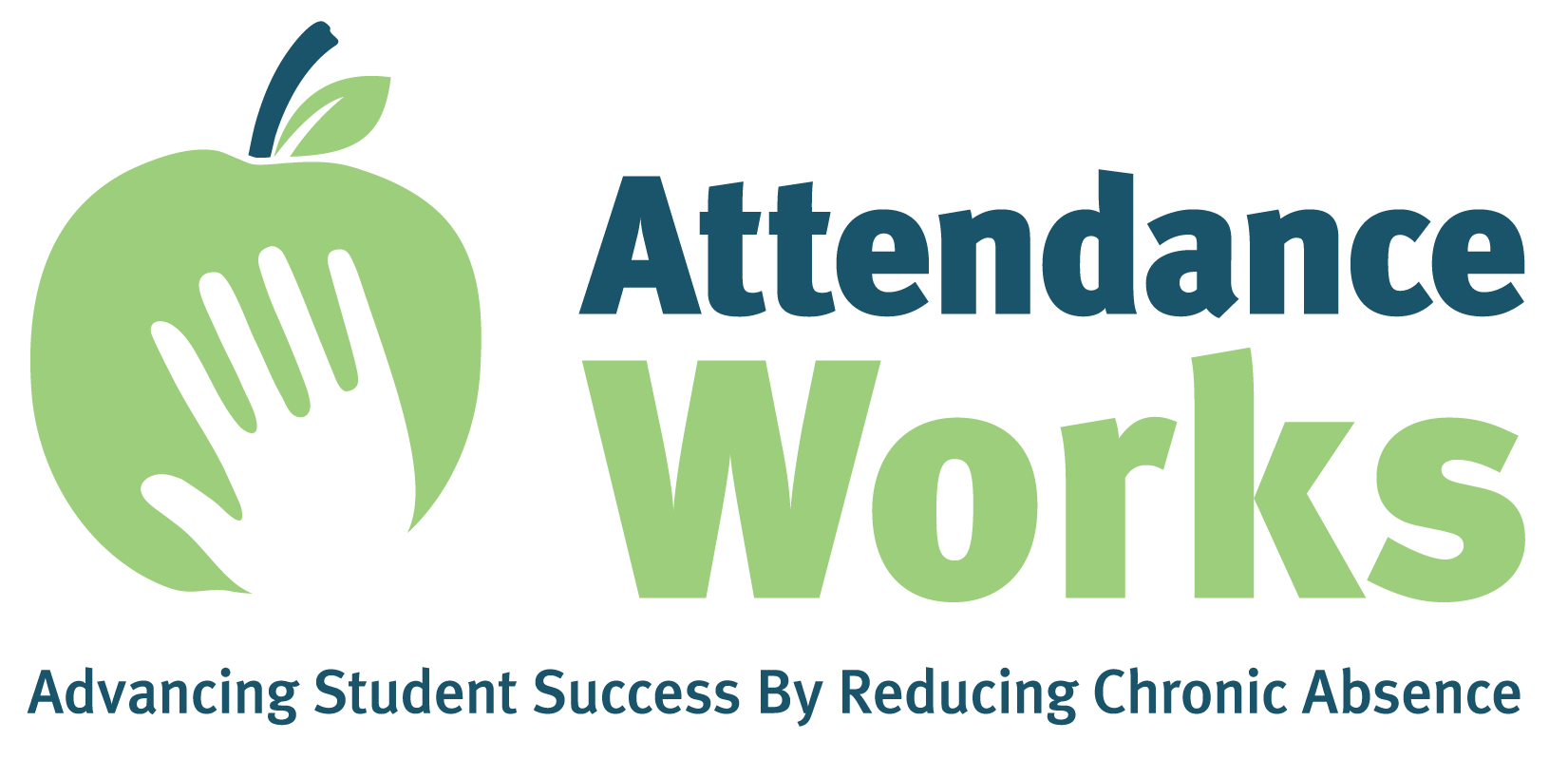 [Speaker Notes: Dr. Charles Basch’s work shows the reciprocal relationship between health, poverty, and education. Health disparities disproportionately affect economically disadvantaged students as well as African American, Native American, Latino and Pacific Islander youth. Left unaddressed, these health issues impact a child’s ability to show up to school and further widen the achievement gap.]
Disengagements
Aversion
Barriers
Misconceptions
Reducing Chronic Absence Requires Addressing Underlying Causes of Absenteeism Including Health Challenges and Social Determinants of Health
Chronic and acute illness
Family responsibilities or home situation
Trauma
Poor transportation
Housing and food insecurity
Inequitable access to needed services (including health) 
System involvement
Lack of predictable schedules for learning
Lack of access to technology
Community violence
Struggling academically and/or behaviorally
Unwelcoming school climate
Social and peer challenges
Anxiety 
Biased disciplinary and suspension practices
Undiagnosed disability and/or lack of disability accommodations
Caregivers had negative educational experiences
Absences are only a problem if they are unexcused
Missing 2 days per month doesn’t affect learning 
Lose track and underestimate TOTAL absences
Assume students must stay home for any symptom of illness
Attendance only matters in the older grades 
Suspensions don’t count as absence
Lack of challenging, culturally responsive instruction
Bored
No meaningful relationships to adults in the school (especially given staff shortages)
Lack of enrichment opportunities
Lack of academic and behavioral support
Failure to earn credits
Need to work conflicts with being in high school
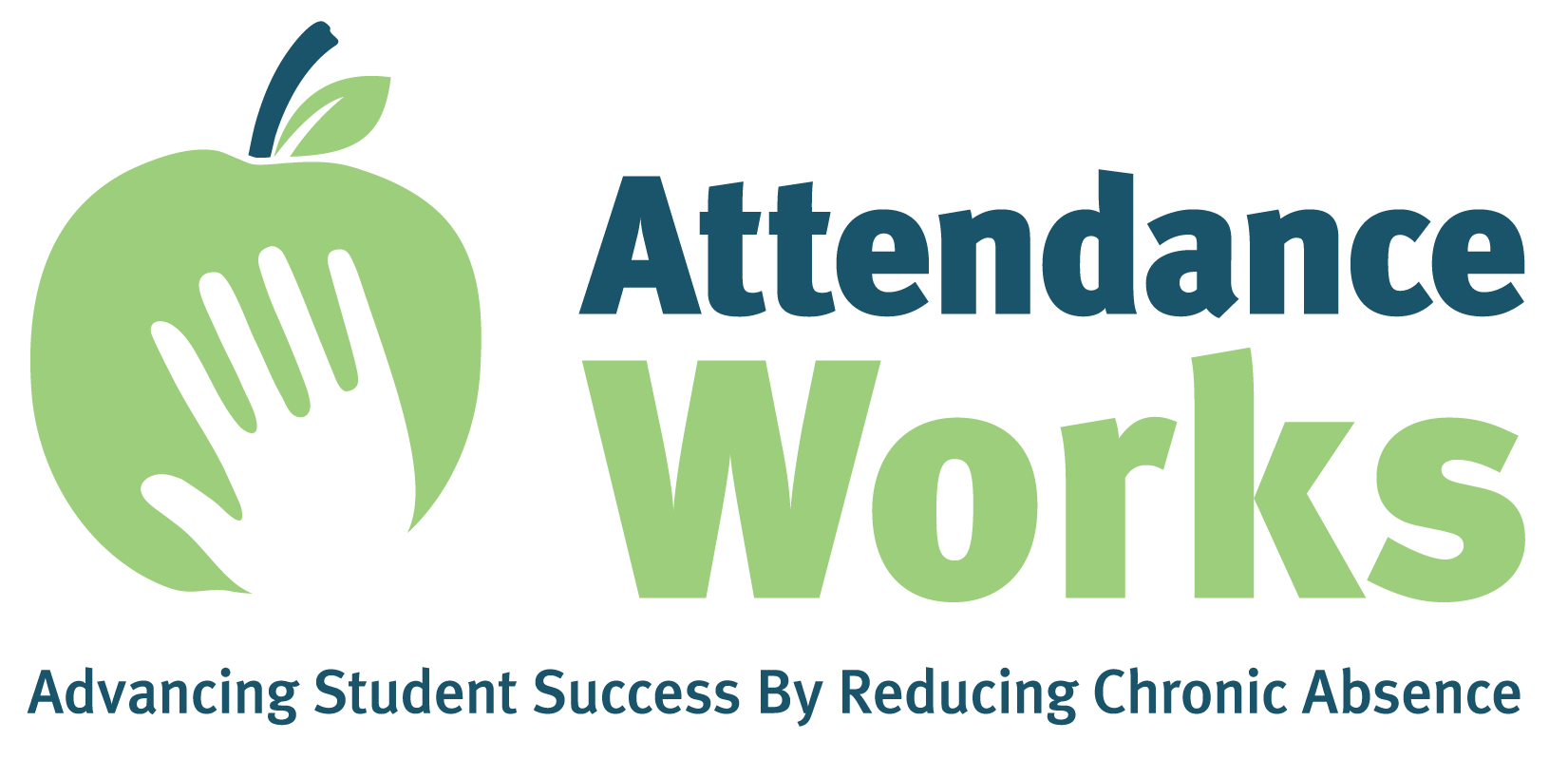 Portraits of Change: Aligning School and Community Resources to Reduce Chronic Absence
Addressing the Health-Related Causes of Chronic Absenteeism: A Toolkit for Action
[Speaker Notes: In order to reduce chronic absenteeism, we must address the underlying causes of absenteeism. Solutions require understanding why students miss school. Typically, these reasons are divided into four big buckets – Barriers, Aversion, Disengagement, and Misconceptions. As you can see many of the reasons are related to health challenges and social determinants of health. Understanding which factors are causing absences helps you respond to individual students and recognize when a broader programmatic or policy solution is needed if many students are affected.]
Health-Related Barriers to Learning
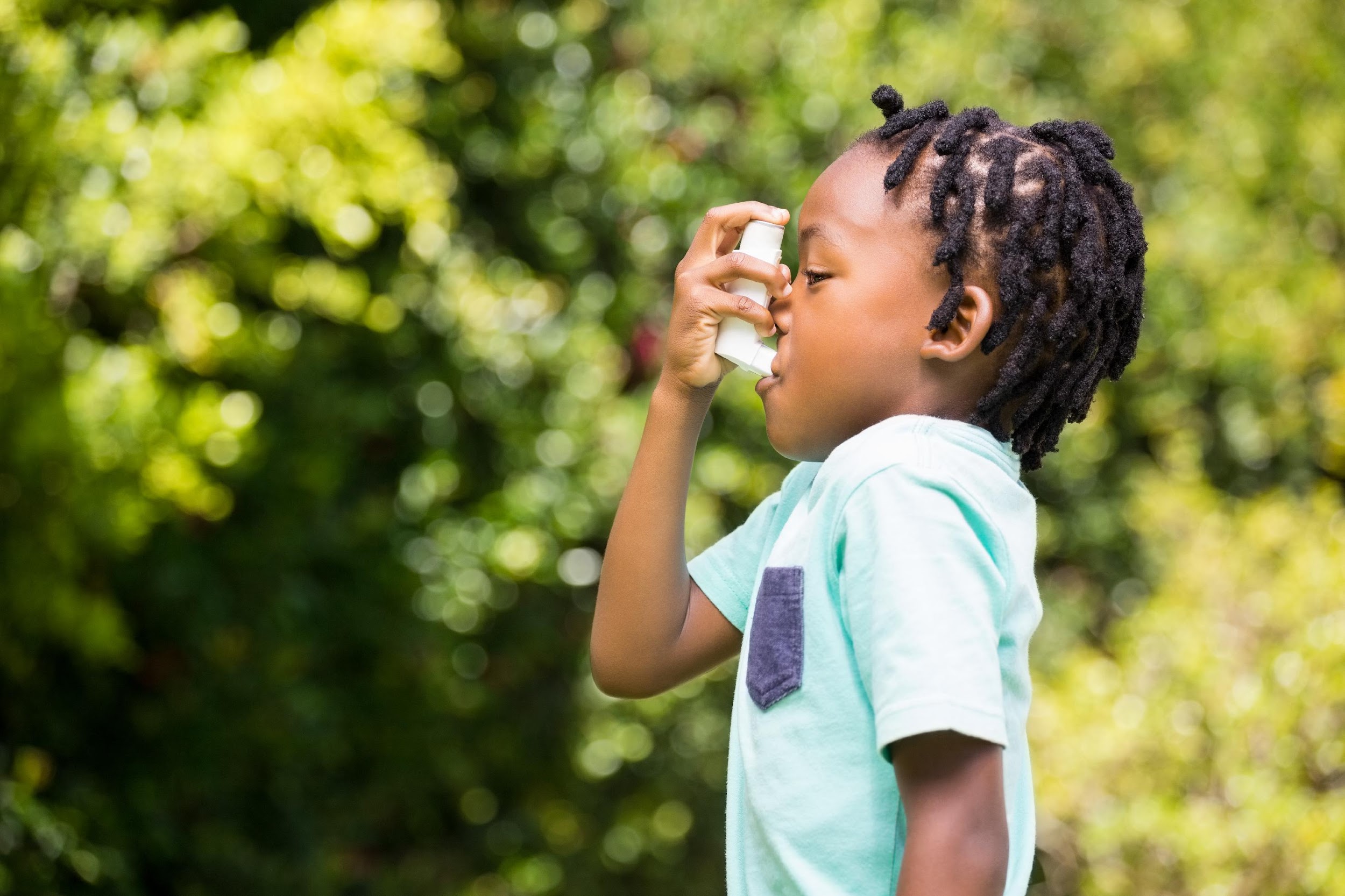 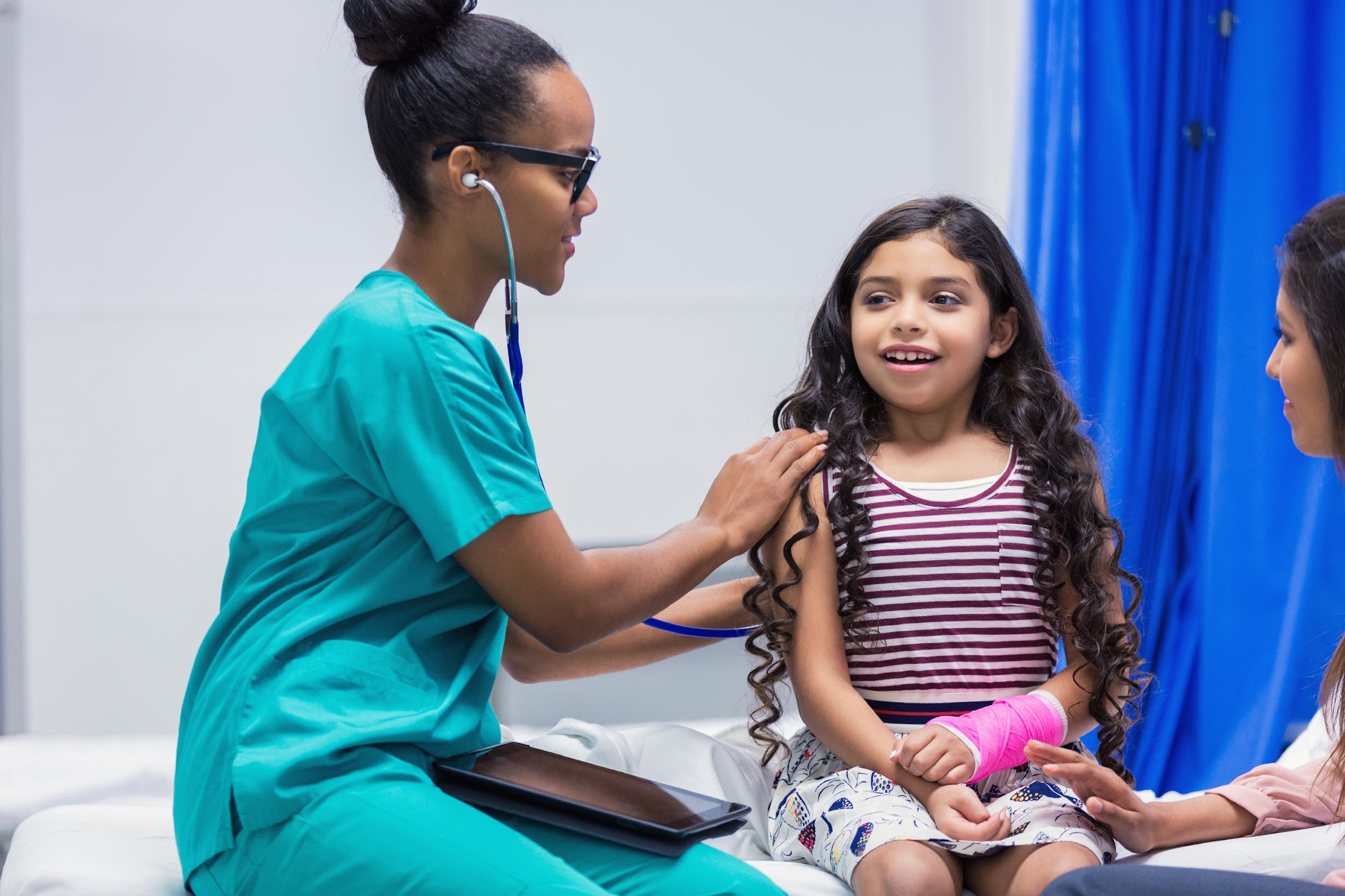 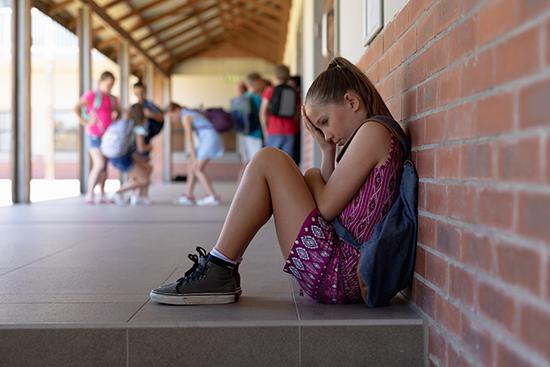 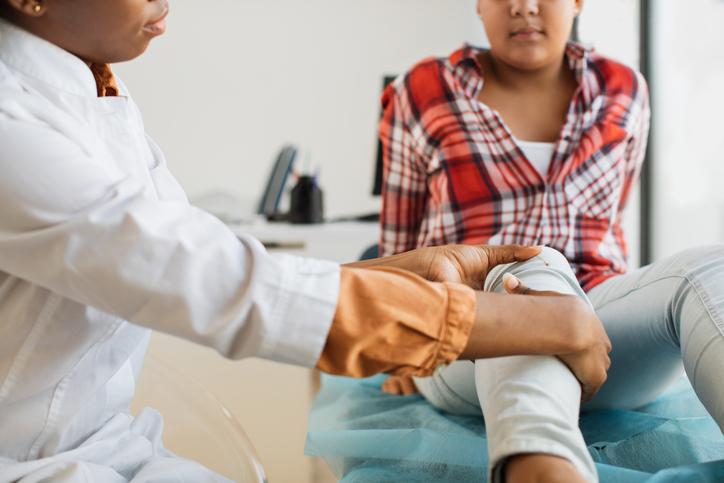 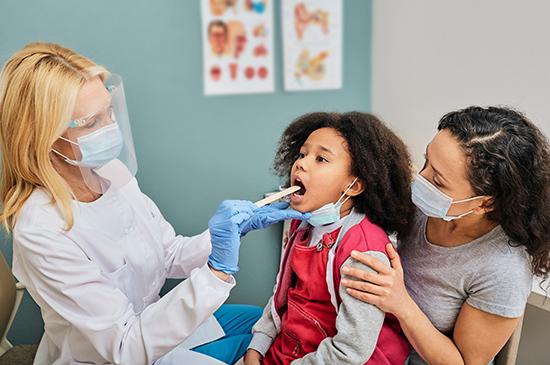 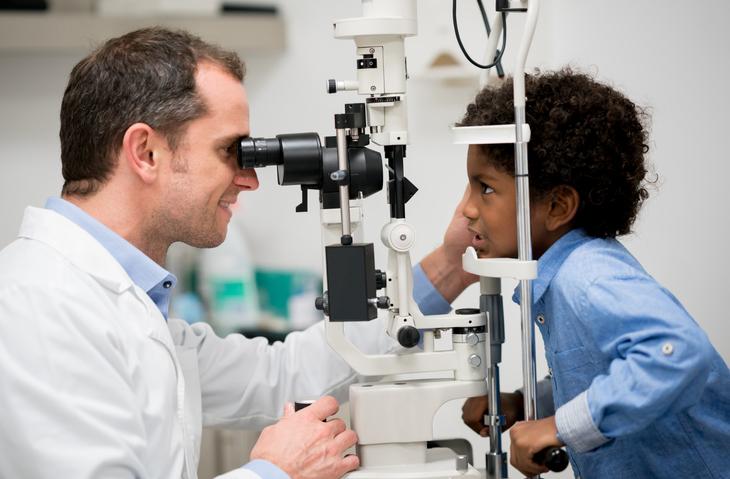 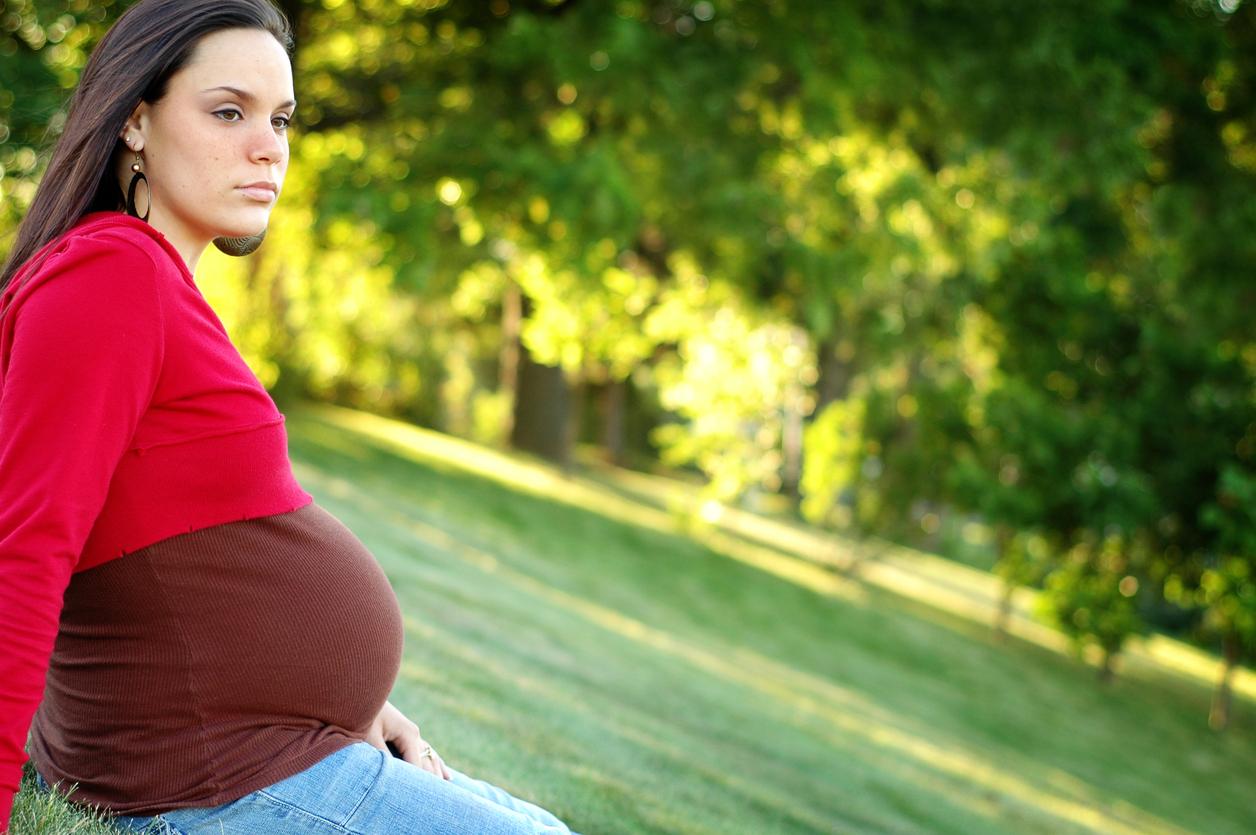 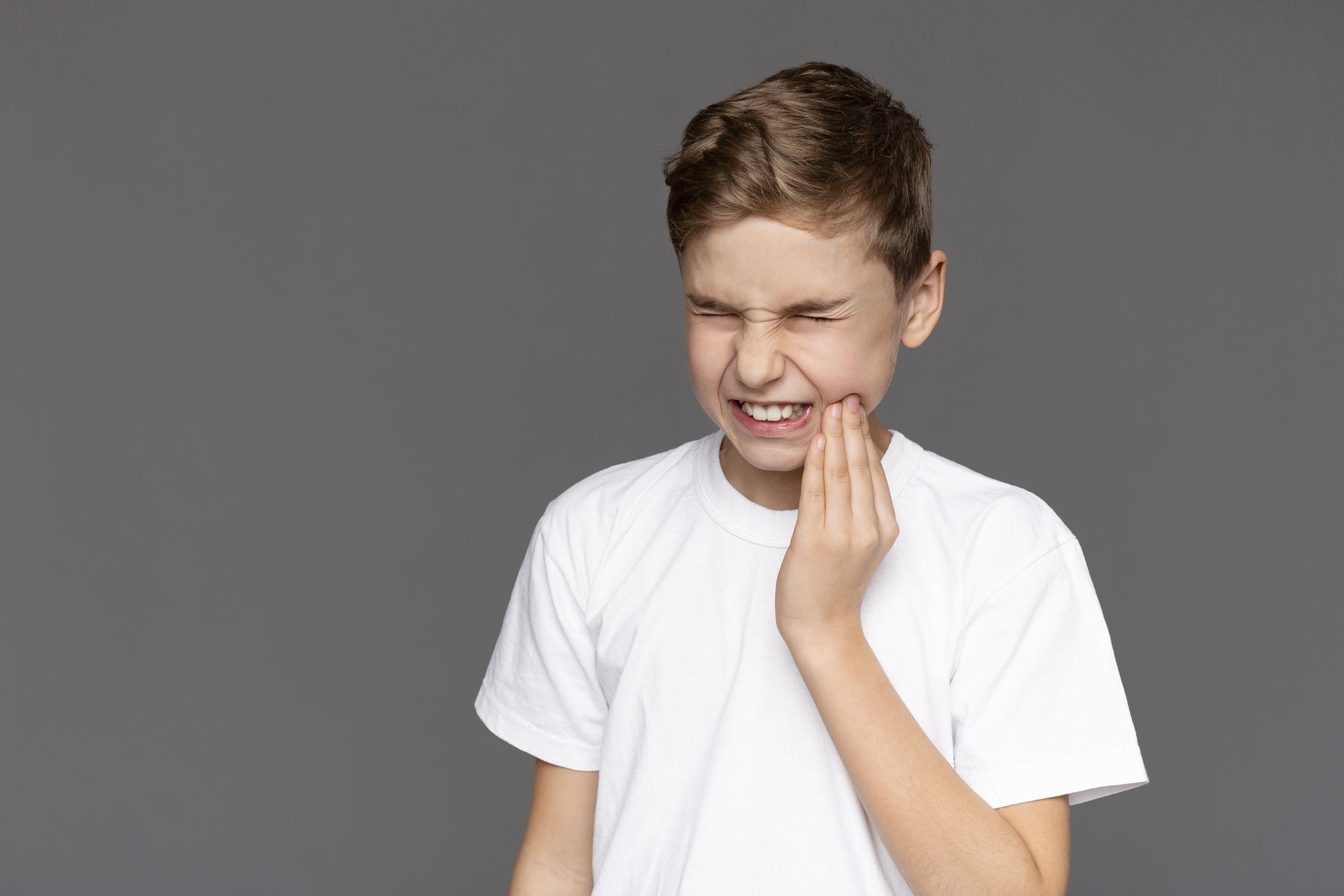 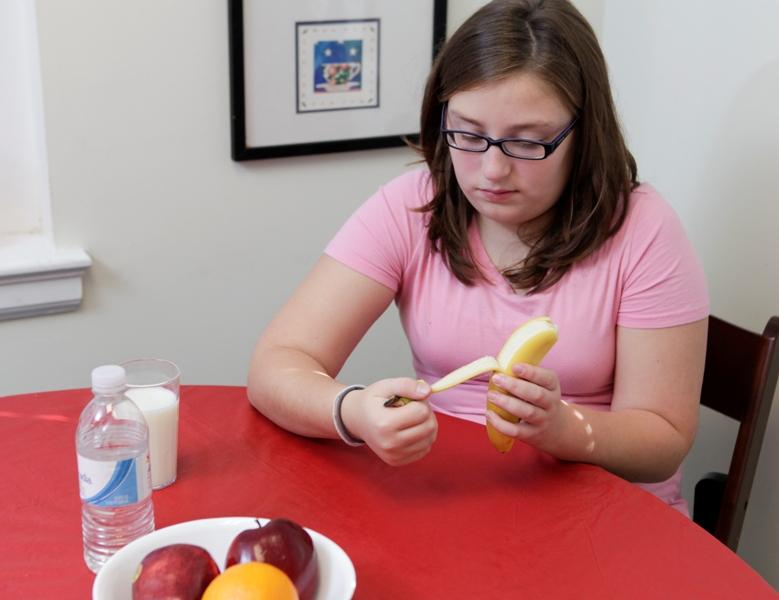 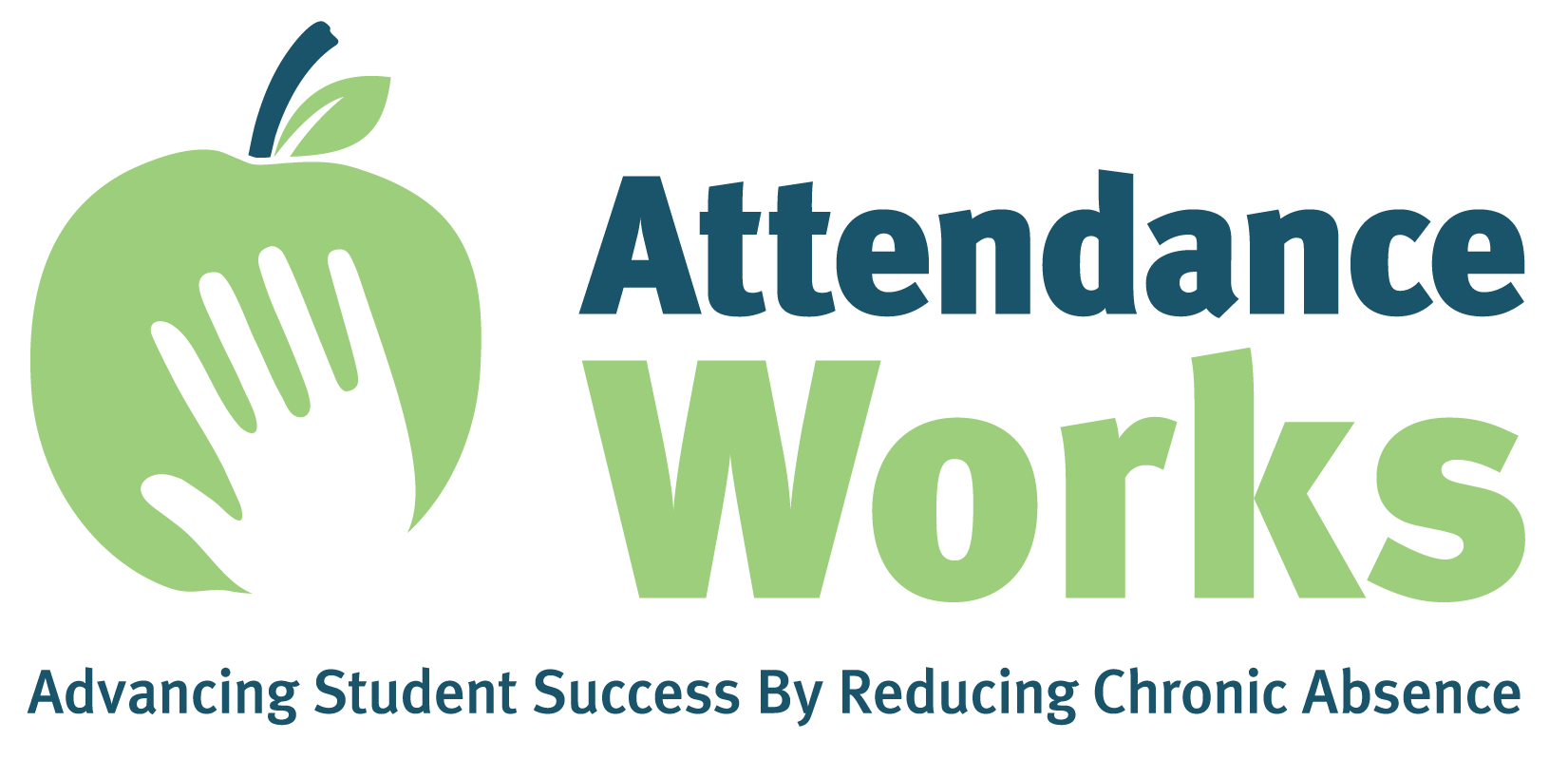 APA Children’s mental health is in crisis 2022 Trends Report
AAPD The State of Little Teeth Second Edition
CDC Data and Statistics on Children’s Mental Health
CDC About Teen Pregnancy
KFF The Landscape of School-Based Mental Health Services
[Speaker Notes: This slide shows the more common health-related barriers to learning. This includes common illnesses and injuries, asthma, behavioral health issues, obesity, teen pregnancy, vision problems, and tooth pain. 

Nearly 1 in 5 children experiences a behavioral health problem during their school years. Roughly 80 percent of those children, due to both stigma and barriers around access, don’t receive the necessary treatment. Students with behavioral health issues also miss over twice as many school days as those without behavioral issues. If school is perceived as emotionally or physically unsafe, students often choose to avoid school all together. Bullying is a prime example.

Additionally, teen pregnancy is a leading cause of school dropout for adolescent females. Pregnant teens are more likely to rely on public assistance, more likely to be poor as adults, and more likely to have children who have poorer educational, behavioral, and health outcomes.

Another common reason students miss school is due to dental caries, which are the most common chronic disease of childhood. Two million days of school are missed annually due to dental health related problems. Children with poor oral health are nearly 3 times more likely to miss school.

Lastly, COVID, RSV, flu, and high levels of anxiety are also contributing to absenteeism among all students, but especially young learners.  

Each of these health problems can influence student motivation and ability to learn and can adversely affect academic achievement, school connectedness, and attendance.]
Strong Attendance Requires Investing in Positive Conditions for Learning
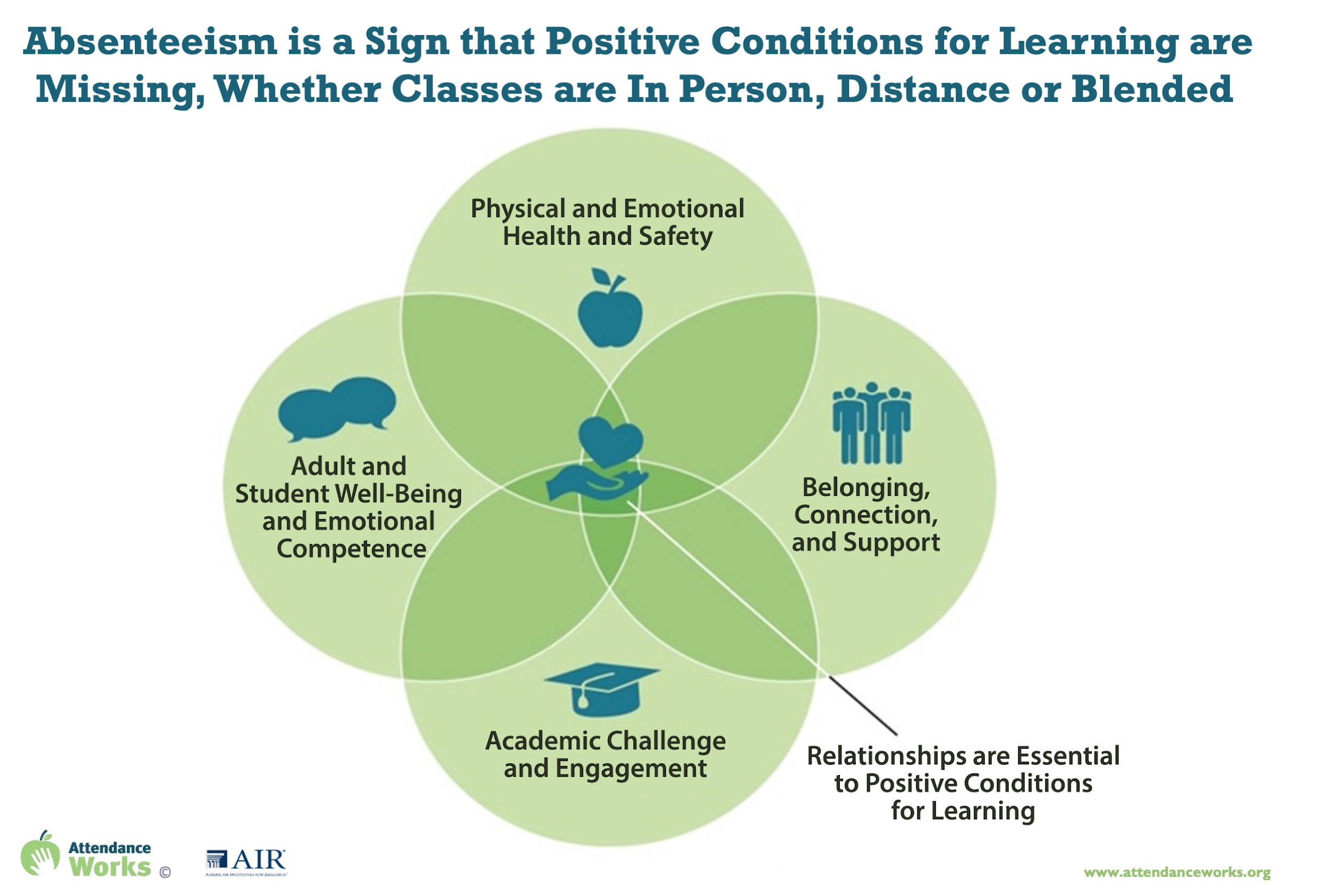 This image is credited to Using Chronic Absence Data to Improve Conditions for Learning developed by Attendance Works and the American Institutes for Research.
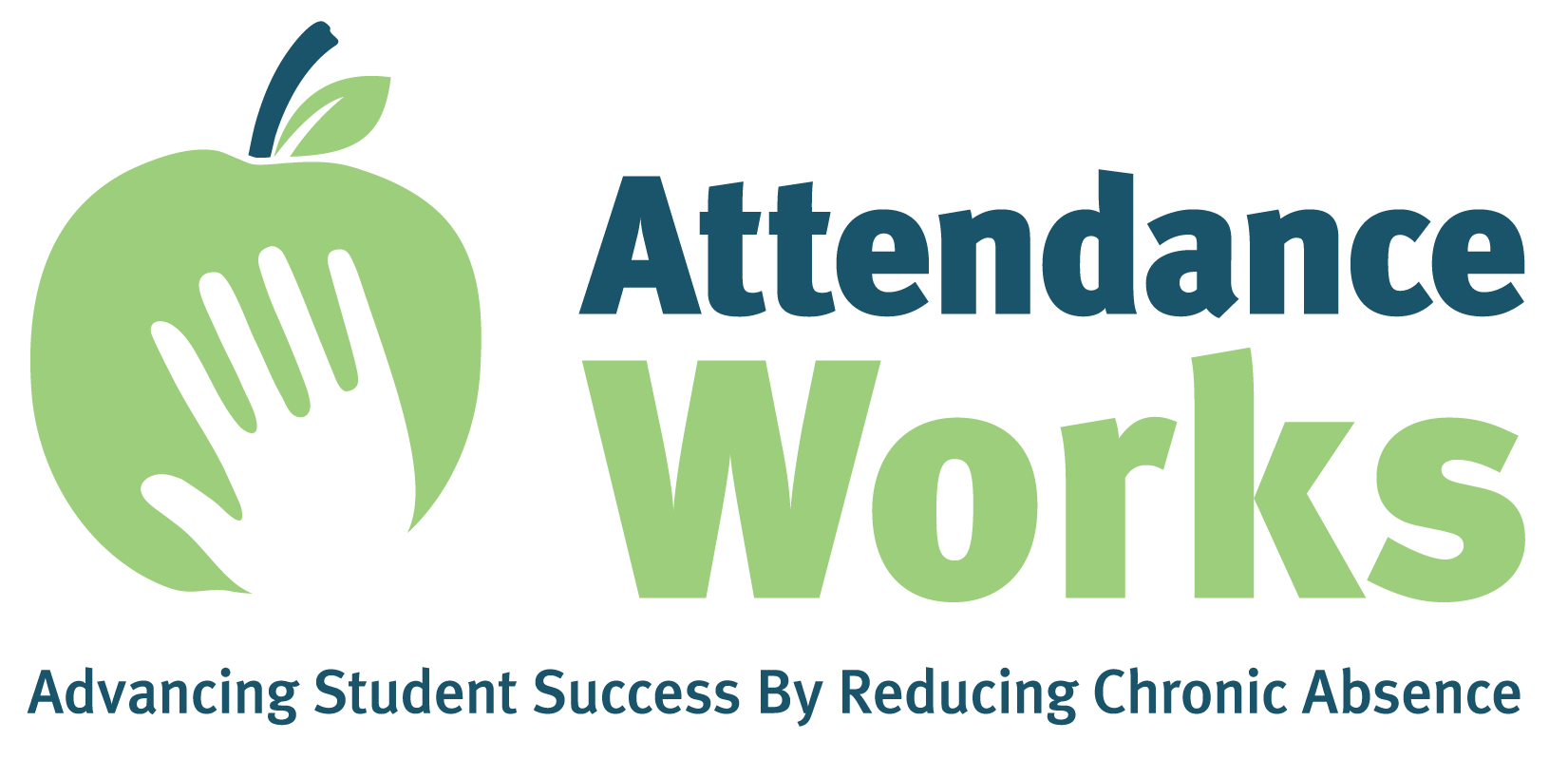 [Speaker Notes: When chronic absence reaches large numbers of students, as is now often the case, it is an indicator that positive conditions aren’t in place for students and their families. It can be a sign that families and students may not feel school is a healthy and safe place to be, they don’t feel belonging and connection, or they aren’t finding the learning experience engaging. It can also reflect an erosion in the physical and emotional well-being of staff and students making it even harder to establish the relationships so essential to each of these positive conditions for learning.

If these foundational, positive conditions for learning aren’t in place, all the other tiers of support are more difficult to put in place. Creating foundational supports requires schools and health providers working together to create physically and emotionally healthy school environments that support the health and well-being of students, families, and staff.]
Improving Attendance Requires A Multi-tiered System of Support
Tier 3
IntensiveIntervention
Tier 2 
Early Intervention
Tier 3
IntensiveIntervention
Students Missing 20% or More
Tier 1
Universal Prevention
Students Missing 10% - 19%
All Students and Families
Foundational Supports 
Which Promote Positive Conditions for Learning
All Students and Families
Attendance Playbook: Smart Solutions for Reducing Student Absenteeism Post-Pandemic
Chronic Absence 3 Tiers of Intervention
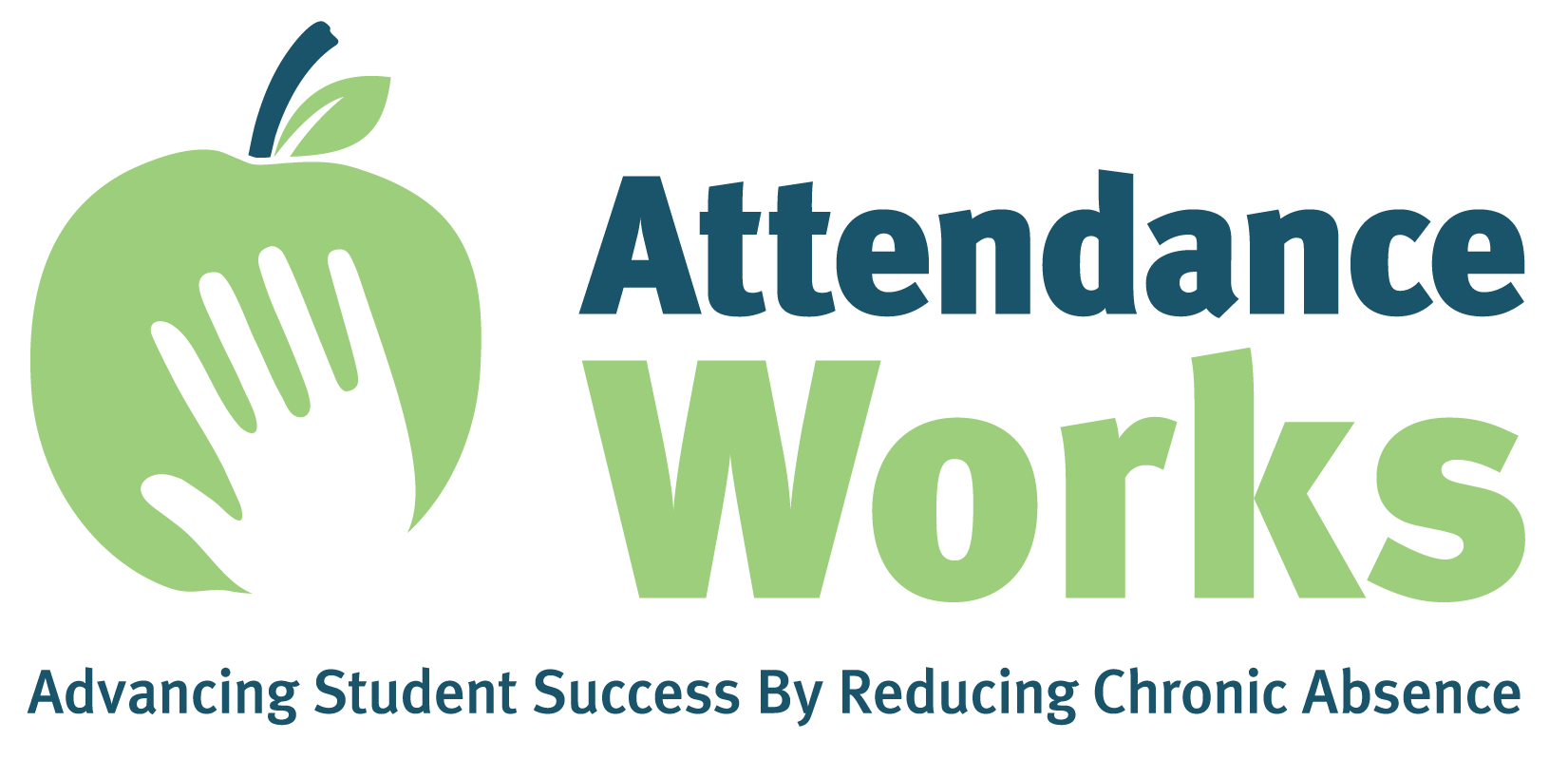 [Speaker Notes: In keeping with principles of public health, improving attendance requires a multitiered approach that begins with an investment in prevention and early intervention.  

This starts with ensuring foundational supports which promote positive conditions of learning that ensure students and families feel motivated to show up to school in the first place. Tier 1 represents universal strategies to encourage good attendance for all students. Tier 2 provides early interventions for students who need more support to avoid chronic absence. Lastly, tier 3 offers intensive interventions for students facing the greatest challenges to getting to school.

Keep in mind that these tiers are additive. A student needing tier 3 supports, still needs tier 1, tier 2, and the foundational supports. 

Over the next few slides, we will discuss examples of tiered interventions that can be used by school health staff to raise awareness around chronic absenteeism and help to keep kids in school.]
Tier 1 Universal Prevention
Examples:
Work with main office to ensure staff are being informed of sick related absences. 
Help educate families about the importance and benefits of regular school attendance.
Help families identify and address barriers to attendance, especially those related to access to health care.
Provide firm guidance on when a child should stay home if sick and how to avoid absences from minor illness or anxiety.
Work with school and district to raise awareness around appropriate and inappropriate reasons for exclusion.
Attendance Works Chronic Absence 3 Tiers of Intervention
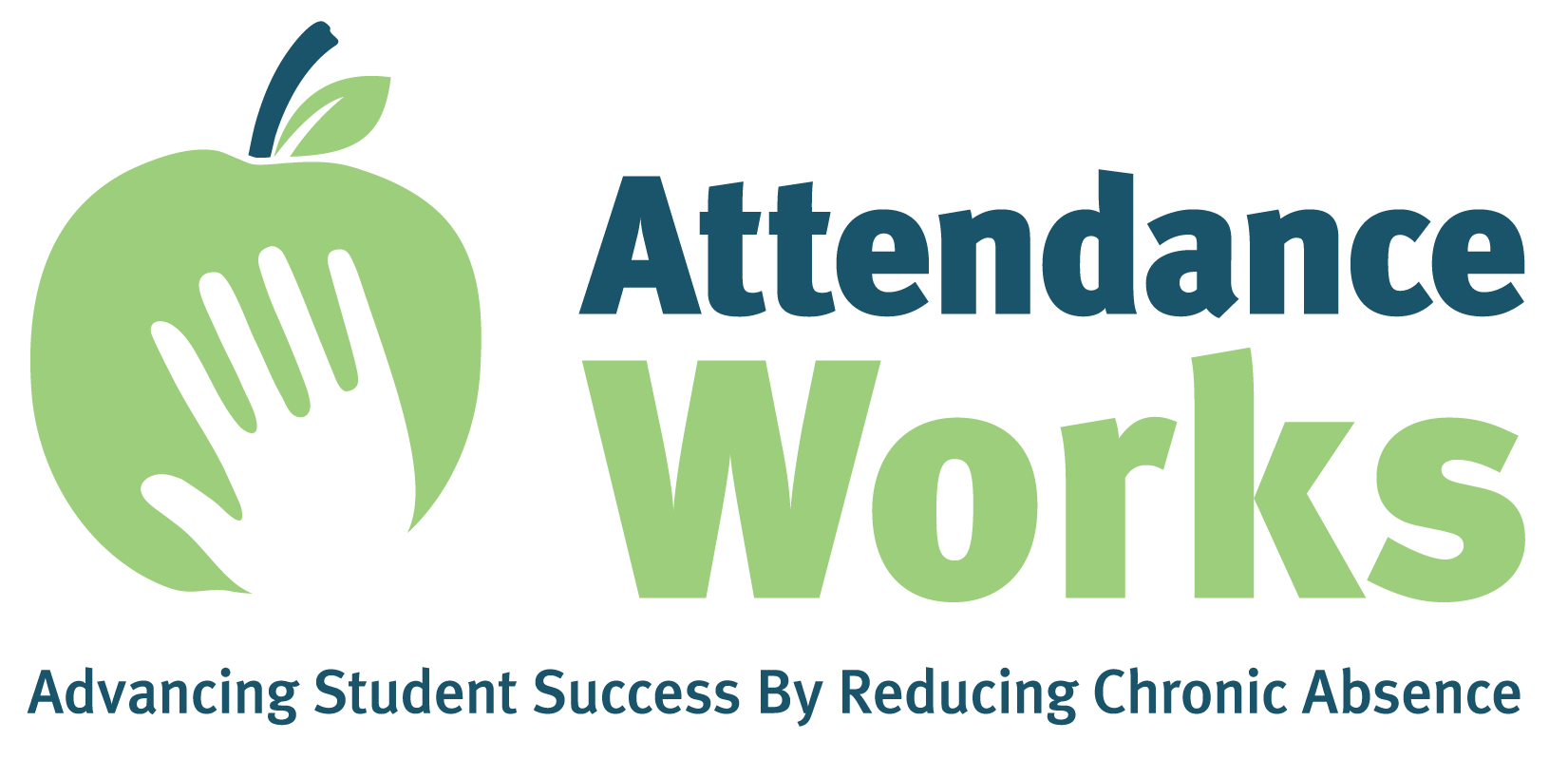 [Speaker Notes: As we said, tier 1 represents universal strategies to encourage good attendance for all students. Some low hanging fruit to implement tier 1 interventions include, working closely with main school office staff so that they inform other school staff, such as teachers, of health-related absences. 

It’s also important to educate families and school staff on identifying and addressing barriers to attendance, especially those specific to health care access, while also making sure that parents and school staff have a clear understanding of when a child should stay home for health-related reasons.]
Tier 2 Early Intervention
Examples:
Prevent, identify, and treat physical and mental health conditions that are contributing to school absences. 
Ensure that children with chronic health issues, such as asthma, allergies, and seizures, work with a school nurse and have an action plan at school so students feel confident in the classroom and the family feels secure sending their child to school.
Contact community health providers about offering extended office hours and encourage families to make preventive care appointments and follow-up appointments for times outside of regular school hours.
Work with the caregivers of students with excessive absences to schedule a school team meeting to discuss how the school, student, and family can collaborate to address the issue.
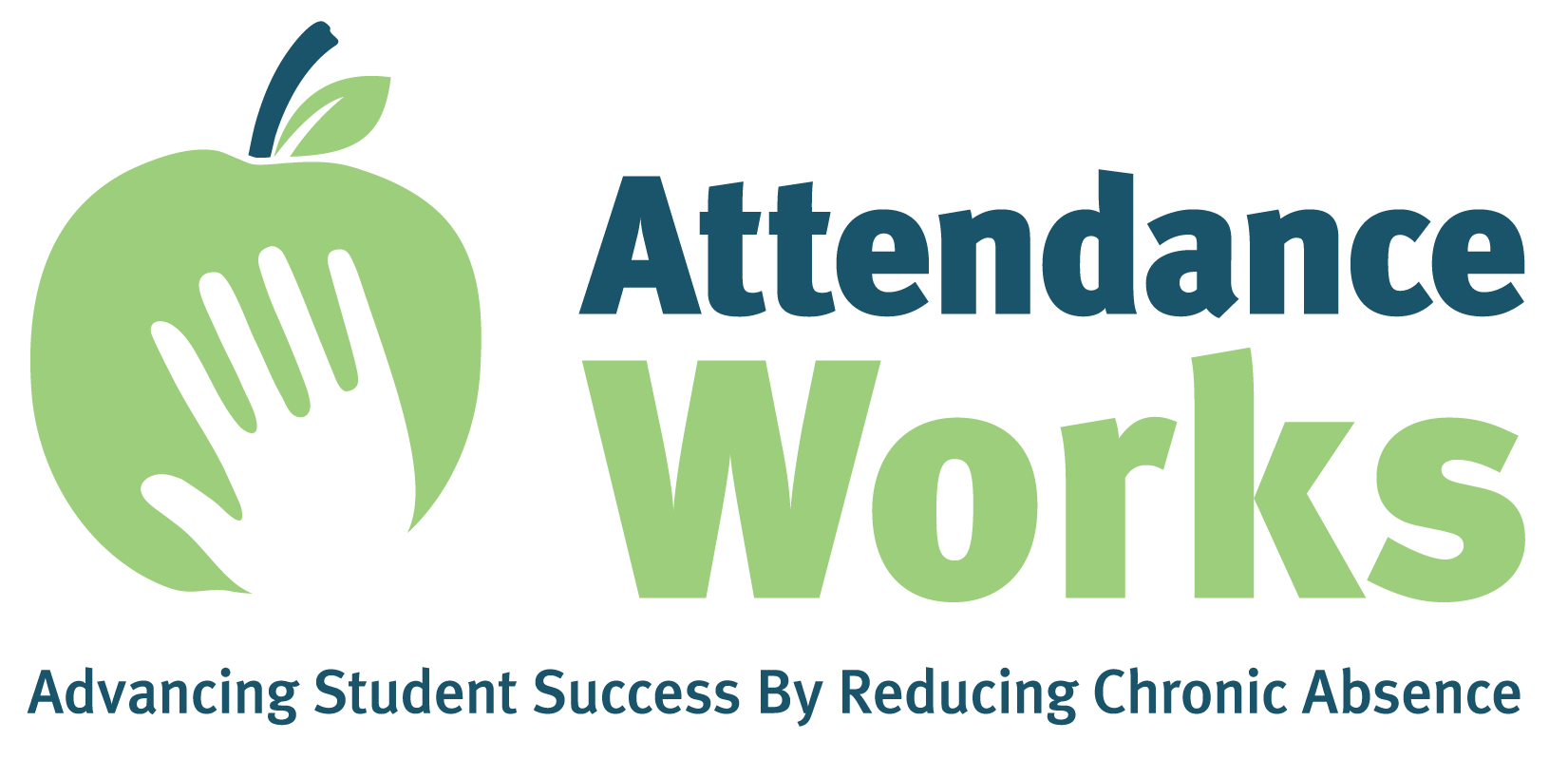 Attendance Works Chronic Absence 3 Tiers of Intervention
[Speaker Notes: Tier 2 interventions include preventing, identifying, and treating physical and mental health conditions that are contributing to school absences. 

Children with chronic health issues are especially at risk for missing school, with asthma contributing to nearly 14 million missed school days annually. It’s important to ensure that students with chronic health issues have individualized health plans on file so that families feel secure sending their children to school.  School health staff can also collaborate with local healthcare providers and families to ensure families making preventative care appointments and follow-up appointments.

In certain situations, a school team meeting may be needed to discuss how the school and family can collaborate to address the issue.]
Tier 3 Intensive Intervention
Examples:
Educate the school or school district on the importance of using school health staff (school nurses, social workers, school-based health centers, etc.) to provide services such as intensive case management and mentorship.
Communicate and collaborate with other health professionals about providing support services in school(s).
Serve as a student health advocate and ensure students are connected to appropriate medical experts.
Encourage eligible families to utilize home or hospital educational services from the public schools if they have a legitimate medical reason for absences.
Attendance Works Chronic Absence 3 Tiers of Intervention
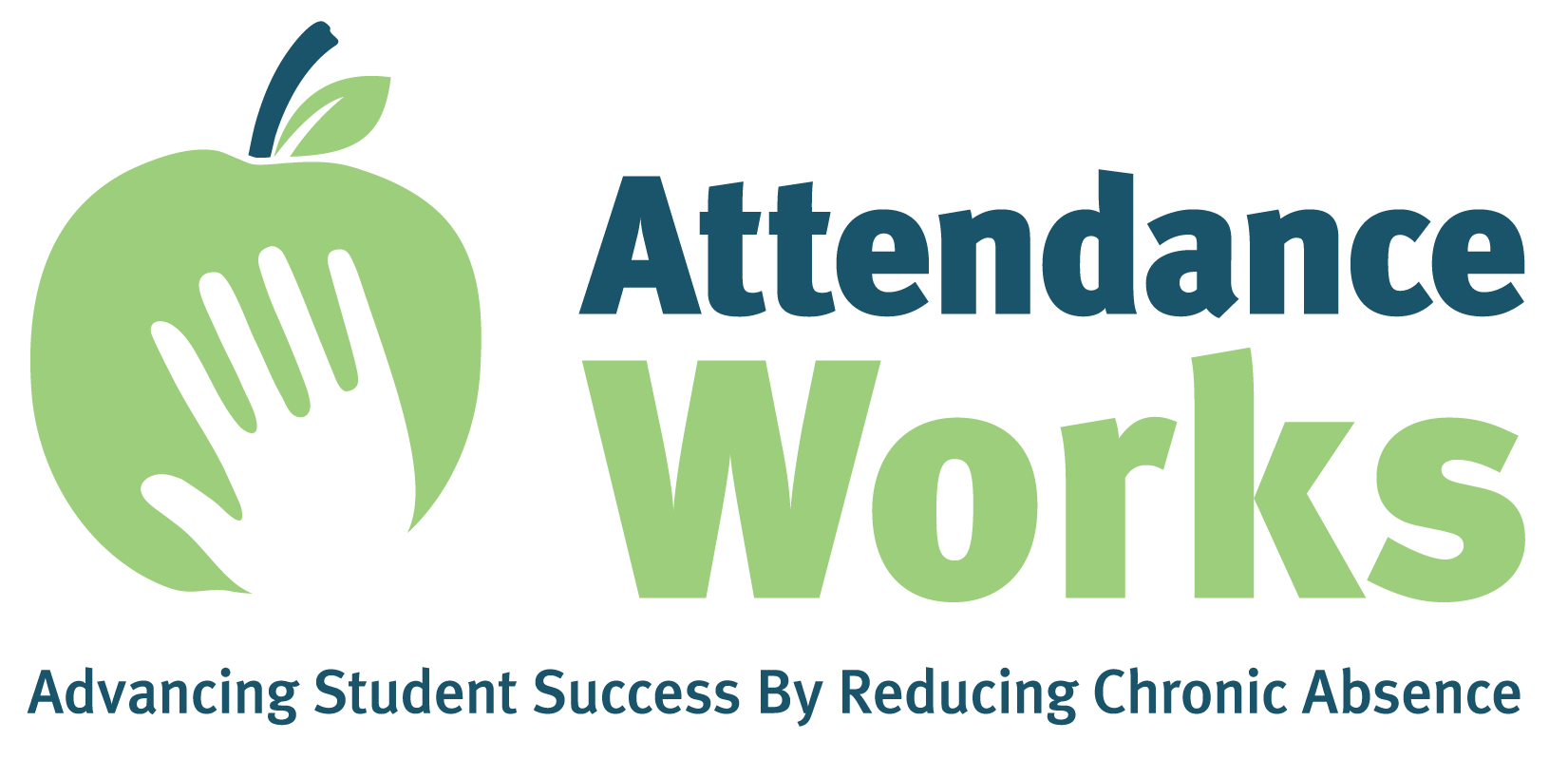 [Speaker Notes: Finally, tier 3 focuses on intensive intervention.

School health staff have the opportunity to advocate for health-related supports and services that can help keep kids in school. It’s important to ensure that schools are aware of the importance of using school health staff, including school nurses, social workers, school-based health centers, etc. to provide services such as intensive case management and mentorship. School health staff can help ensure that students are connected to appropriate supports and services, including specialists if needed. 

Finally, some students may end up missing prolonged periods of school due to their health issues. In situations like this, school health staff and healthcare providers can work together to support those students and families by providing home or hospital education services.]
Evidence-Based Health Interventions Across Multiple Tiers That Improve School Attendance
School Policies
Improving school climate and student connectedness can lead to improved attendance and a decrease in risky behaviors.
A Whole School, Whole Community, Whole Child approach can help promote student health and improve academic performance.
Infection Prevention and Screenings
Support hygiene practices, school-based vaccination programs, and more.
Implement screenings for vision, dental, behavioral health, chronic health issues, food/housing insecurity, etc.
School Nurses
Have one full time nurse in every school! 95% of students who see a school nurse are able to return to class.
School-Based Health Centers
There is a 25% decrease in tardiness and 50% decrease in absenteeism for HS students who received school-based mental health services.
Mental Health Services
A trauma informed approach in schools can help decrease suspensions and improve attendance and school performance.
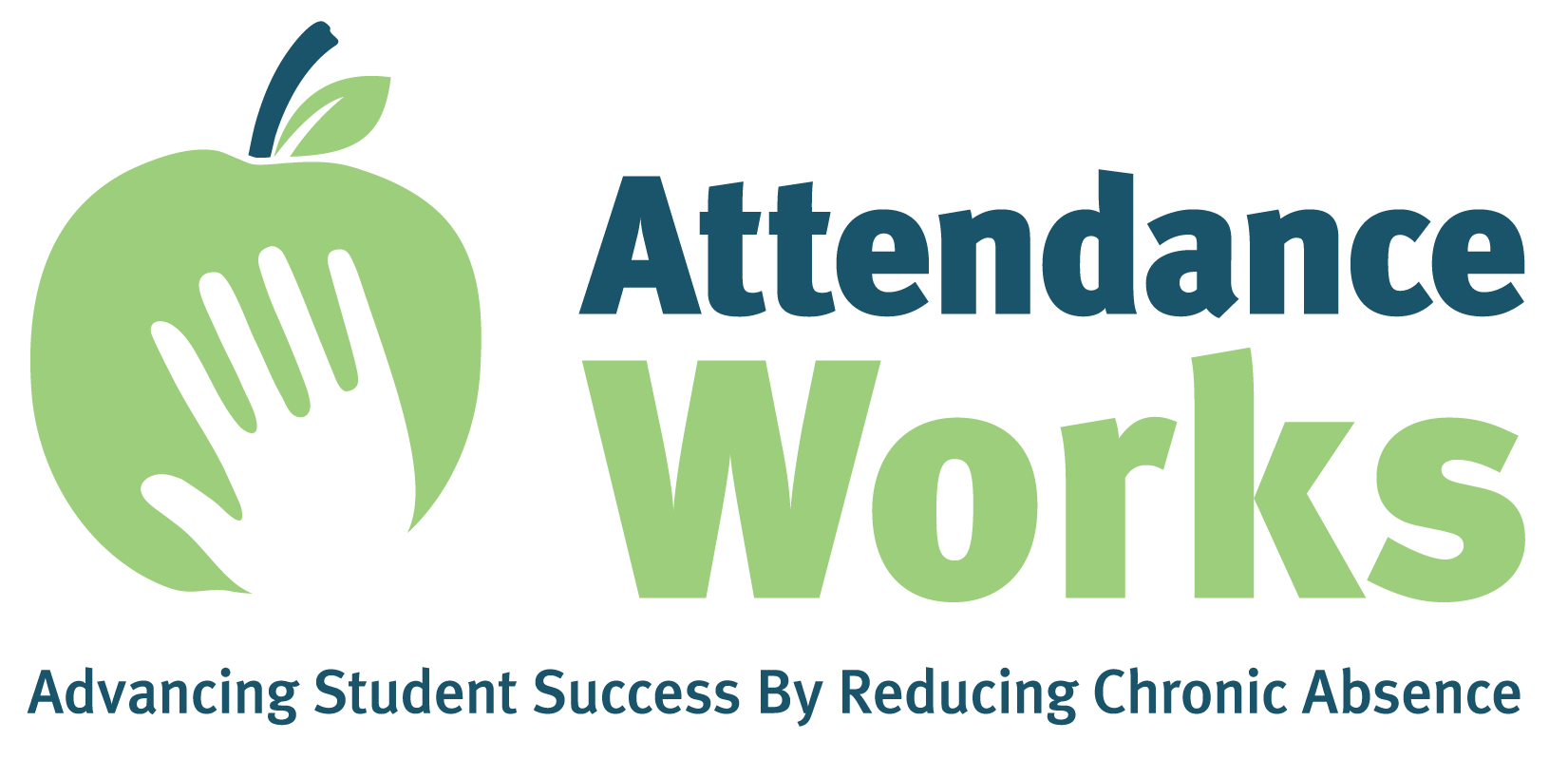 The Link Between School Attendance and Good Health
[Speaker Notes: Additionally, there are multiple evidence-based interventions that exist to help keep kids in school. Knowing that children spend half of their awake hours in school, it’s important to ensure they have access to appropriate supports and services. One way to do this is to work closely with school administrative staff to ensure that policies are in place to help improve the school climate and student connectedness, which in addition to improving attendance, can also lead to a decrease in risky behaviors. Taking a Whole School, Whole Community, Whole Child approach can help promote student health and improve academic performance.

Infection prevention through hygiene practices and school vaccine programs, along with screening for specific health issues, including vision, dental, behavioral health, and food/housing insecurity can also help ensure that students are receiving appropriate supports and services that many students may struggle to receive otherwise. 

School nurses are the health experts in the school setting and have expertise in identifying patterns of symptoms, student needs, and providing appropriate referrals for physical and mental health needs. Studies show that 95% of students who see a school nurse are able to go back to class. Without a school nurse that number drops to 83%. 

School-based health centers provide comprehensive health services to students who may not be able to receive them otherwise and have also been proven to keep kids in school, with a 50% decrease in absenteeism for high school students who received school-based mental health services. 

Lastly, knowing the number of students facing behavioral health challenges, it’s important to take a trauma informed approach, which can help adults in the school community to recognize and respond to students who have been impacted by trauma. It can also help decrease suspensions and improve attendance and school performance.]
A Strong School Infrastructure Is Key!
Improve collection of school health data.
Ensure that need-to-know individuals have access to student health information, including attendance data, through a health information network.
Develop accountability measures around school climate, air quality, health programs, and policies.
Use technology (telemedicine) to overcome challenges around health care access.
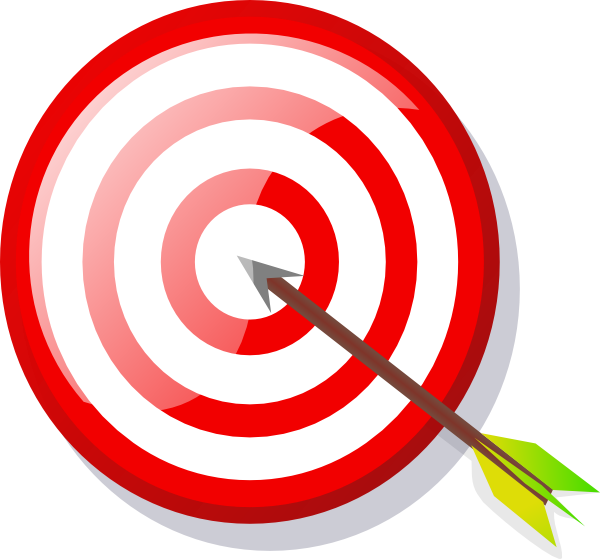 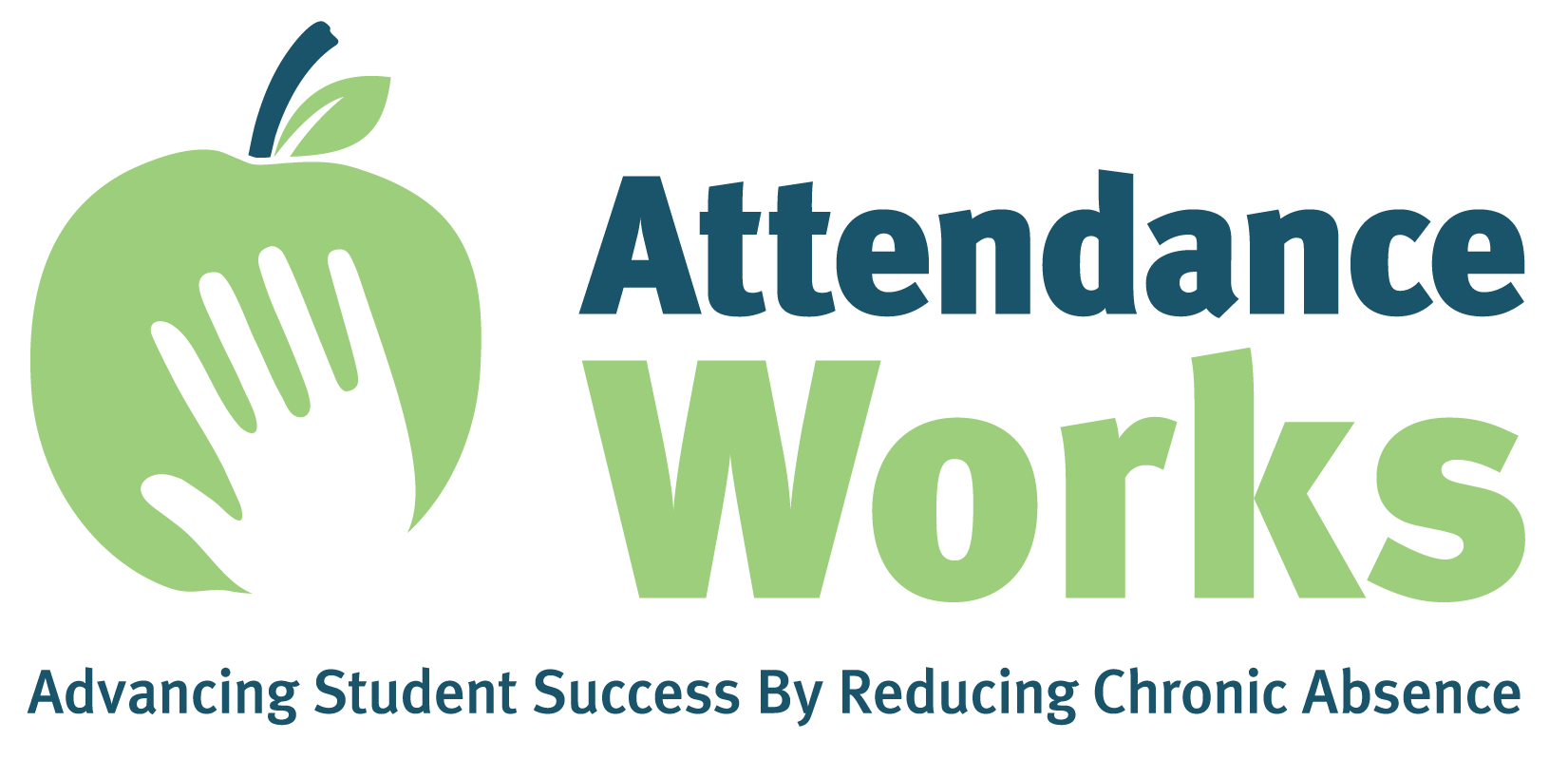 [Speaker Notes: A strong school infrastructure is key to doing this work successfully. This includes having systems in place to collect school health data and information and share it with need-to-know individuals. Schools must also have accountability measures around school climate, air quality, health programs and policies. As the COVID pandemic helped us realize, technology, including telemedicine, can play a huge role in overcoming barriers around health care access, whether to a local health care provider or to a specialist, and can also help keep kids in school.]
Case Scenario(s)
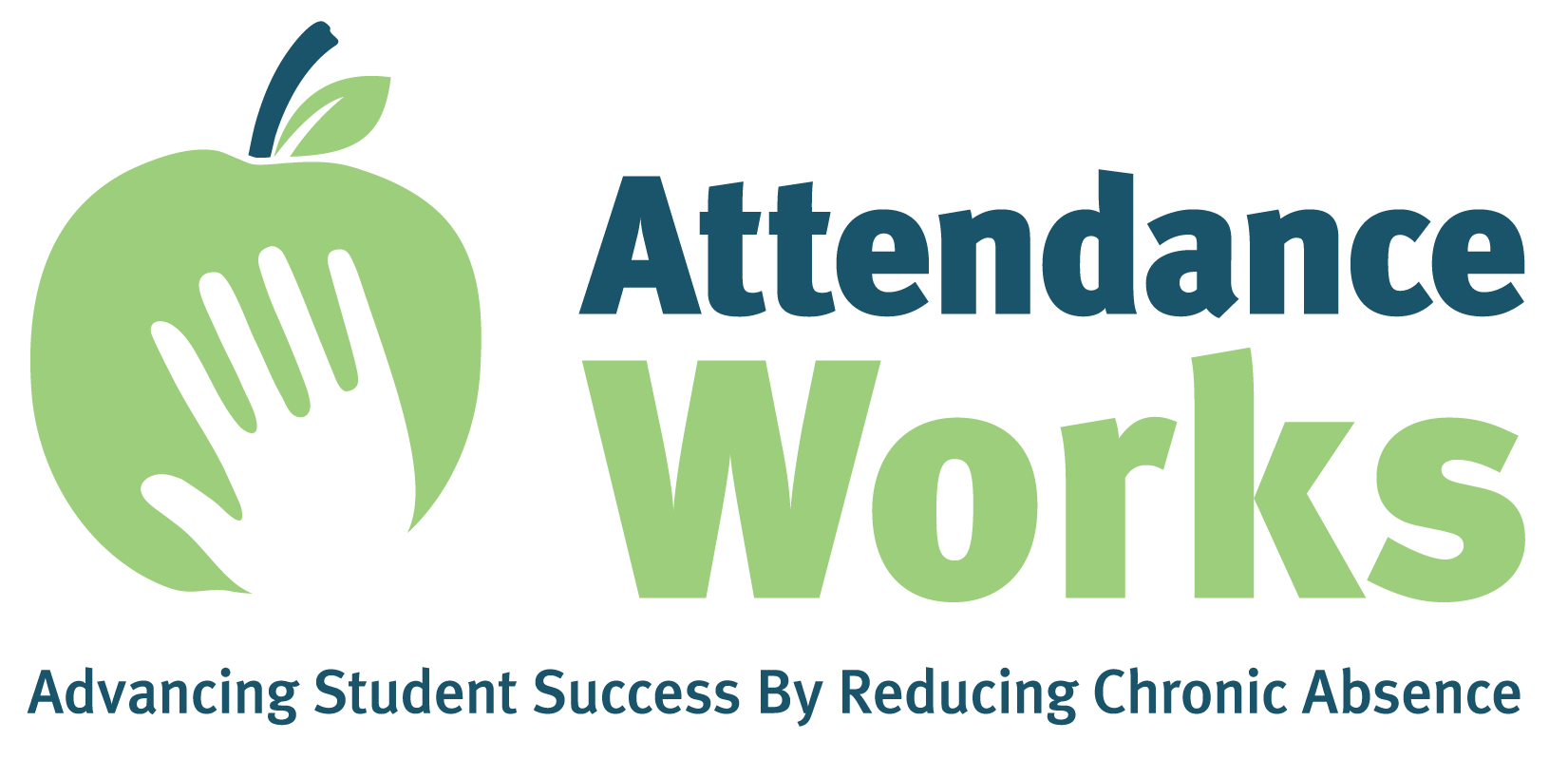 [Speaker Notes: [Use this slide to share a local case scenario related to chronic absenteeism and health.]]
Recap
Reducing chronic absenteeism is essential to improving educational and health outcomes. 

Improving attendance requires identifying and addressing health related barriers and adoption of a tiered approach that begins with prevention.

School health staff and other health care providers should work together to monitor chronic absenteeism and take collective action to improve attendance and reduce inequity.
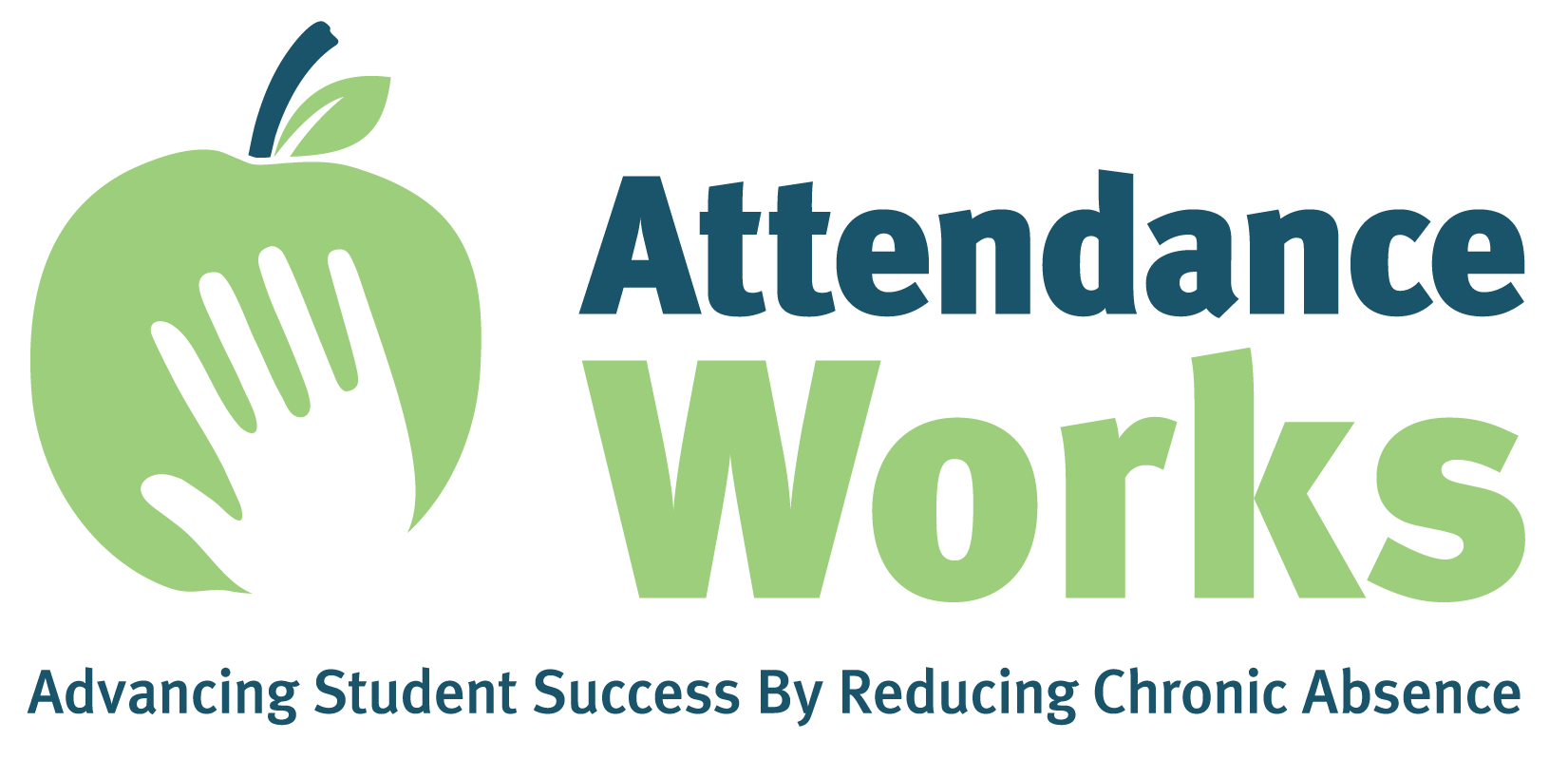 [Speaker Notes: In summary,
Reducing chronic absenteeism is essential to improving educational and health outcomes. 
Improving attendance requires identifying and addressing health related barriers and adoption of a tiered approach that begins with prevention.
And school health staff and other health care providers should work together to monitor chronic absenteeism and take collective action to improve attendance and reduce inequity.]
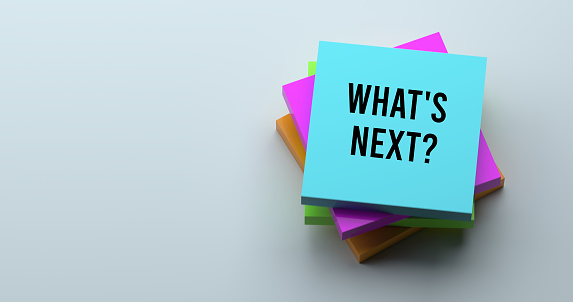 Make discussions about attendance a priority. 
Connect with school and district leadership.
Establish and expand partnerships to address health related barriers.
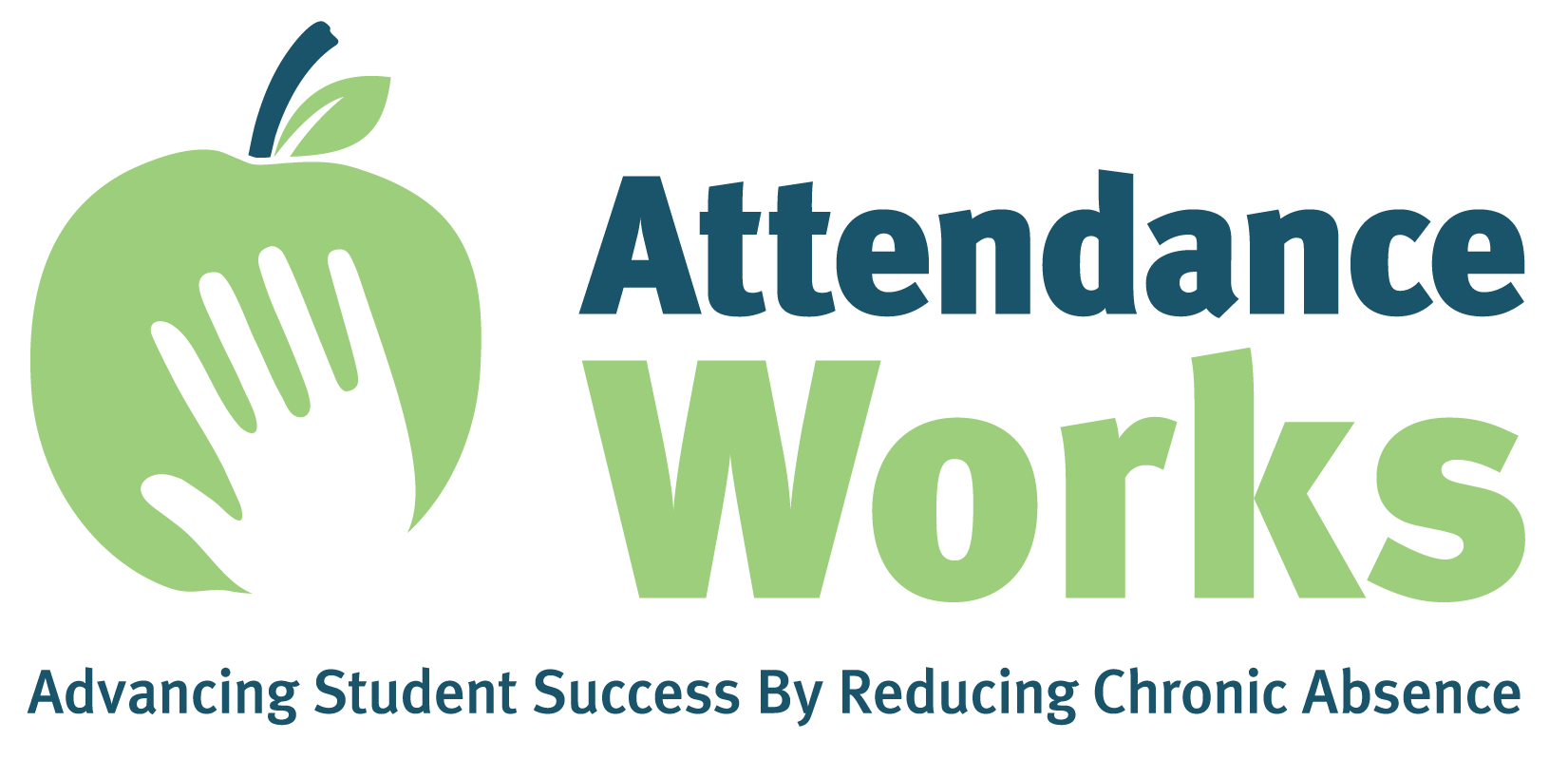 [Speaker Notes: What are your next steps?

1. Make discussions about attendance a priority. Learn more about how much students miss school and why. Explain to staff, students, and families why attendance matters. 
2. Connect with schools and districts leadership to find out about how much chronic absence is a challenge. 
3. Establish and expand partnerships, including local healthcare providers, to address health related barriers. Use data to inform action and leverage technology to improve access and reach.]
Resources
American Academy of Pediatric Dentistry: The State of Little Teeth Second Edition 
American Academy of Pediatrics: School-Based Health Centers and Pediatric Practice
American Academy of Pediatrics: Role of the School Nurse in Providing School Health Services
American Academy of Pediatrics: The Link Between School Attendance and Good Health
American Psychological Association: 2022 Trends Report - Children’s mental health is in crisis
Attendance Works: Chronic Absence 3 Tiers of Intervention
Attendance Works: Monitoring Data Matters Even More: A Review of State Attendance Data Policy and Practice in School Year 2022-23 
Attendance Works: Portraits of Change: Aligning School and Community Resources to Reduce Chronic Absence
Attendance Works: State Policy Review Table 2023 
Attendance Works: Using Chronic Absence Data to Improve Conditions for Learning
Attendance Works: Using Chronic Absence to Map Interrupted Schooling, Instructional Loss and Educational Inequity
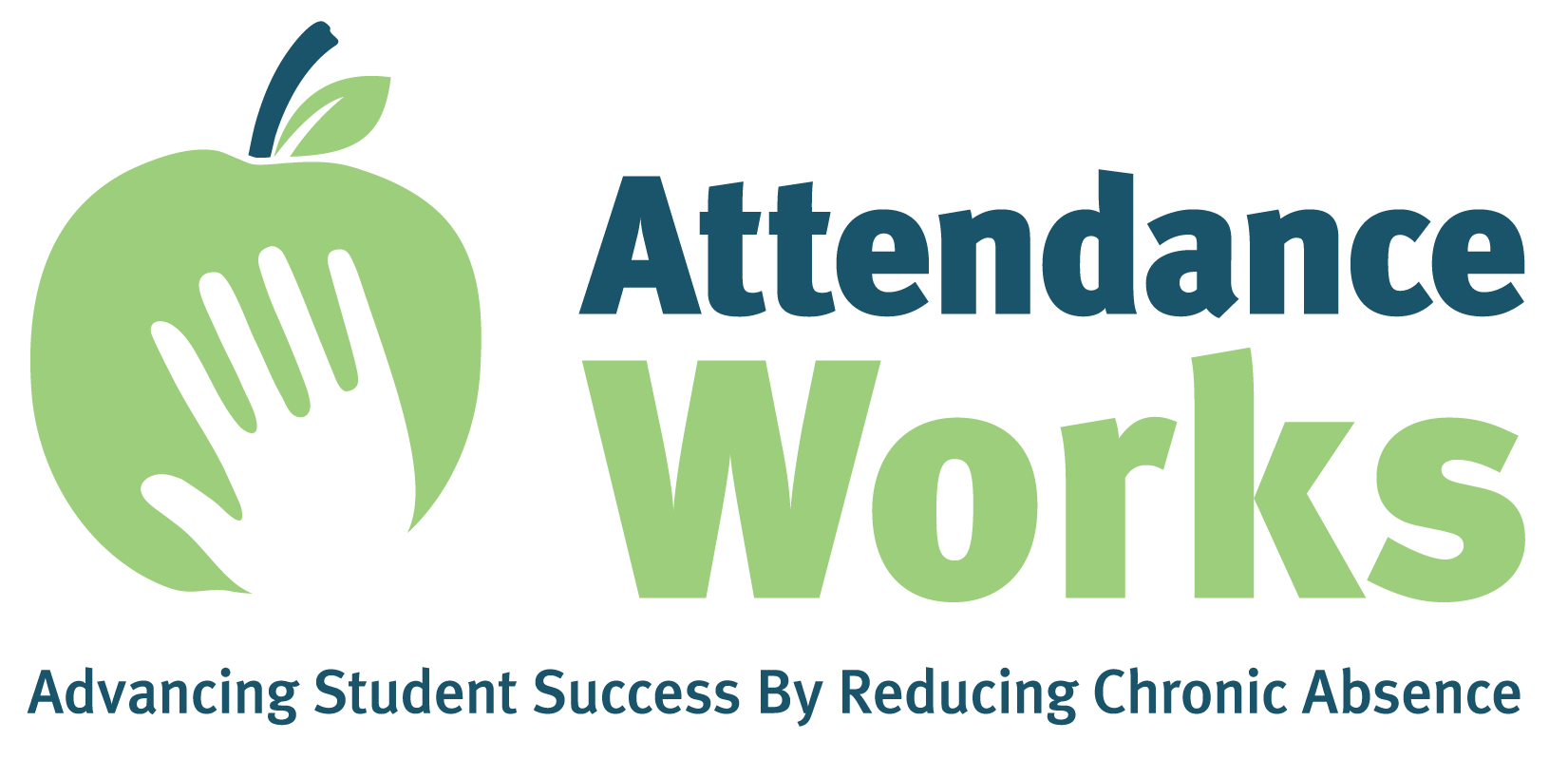 Resources
Attendance Works & Healthy Schools Campaign: Mapping the Early Attendance Gap: Charting a Course for Student Success
Center for Disease and Control: About Teen Pregnancy
Center for Disease and Control: Data and Statistics on Children’s Mental Health
FutureEd: Attendance Playbook: Smart Solutions for Reducing Student Absenteeism Post-Pandemic 
Johns Hopkins University: The Importance of Being in School: A Report on Absenteeism in the Nation’s Public Schools  
KFF: The Landscape of School-Based Mental Health Services
Healthy Schools Campaign: Addressing the Health-Related Causes of Chronic Absenteeism: A Toolkit for Action
Journal of School Health: Associations of health risk behaviors with school absenteeism. Does having permission for the absence make a difference?
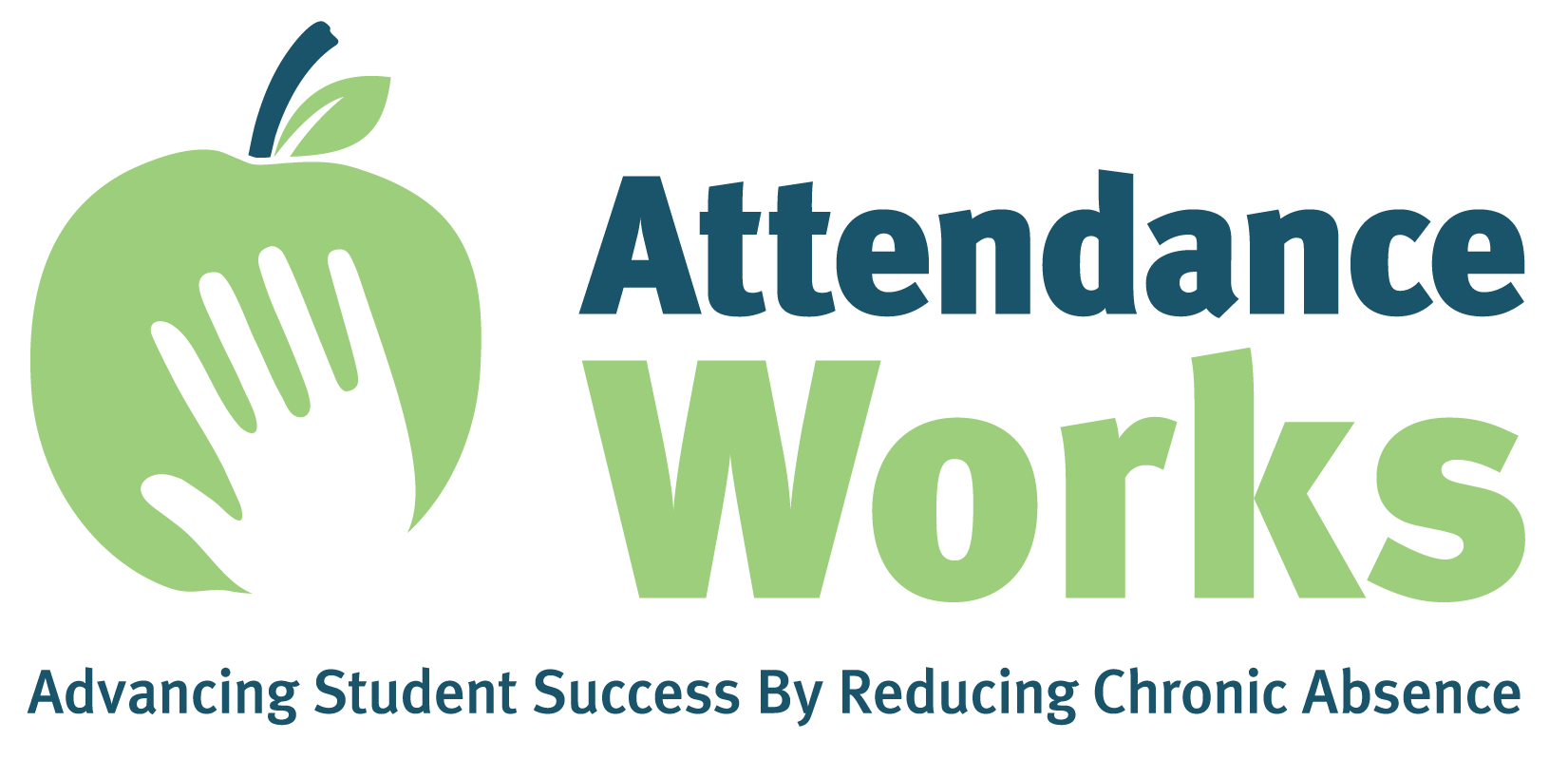 Resources
Journal of School Health: Healthier Students Are Better Learners: High-Quality, Strategically Planned, and Effectively Coordinated School Health Programs Must Be a Fundamental Mission of Schools to Help Close the Achievement Gap 
National Academy of Medicine: Vital Signs for Pediatric Health: Chronic Absenteeism
National Center for Children in Poverty: The Critical Importance of Addressing Chronic Absence in the Early Grades
National Center for Children in Poverty: Childhood and Intergenerational Poverty: The Long-Term Consequences of Growing Up Poor
UChicago Consortium on School Research: Preschool Attendance in Chicago Public Schools
University of Rhode Island Data HUB: Chronic Absenteeism Among Kindergarten Students 
University of Utah: Chronic Absenteeism in Utah Public Schools
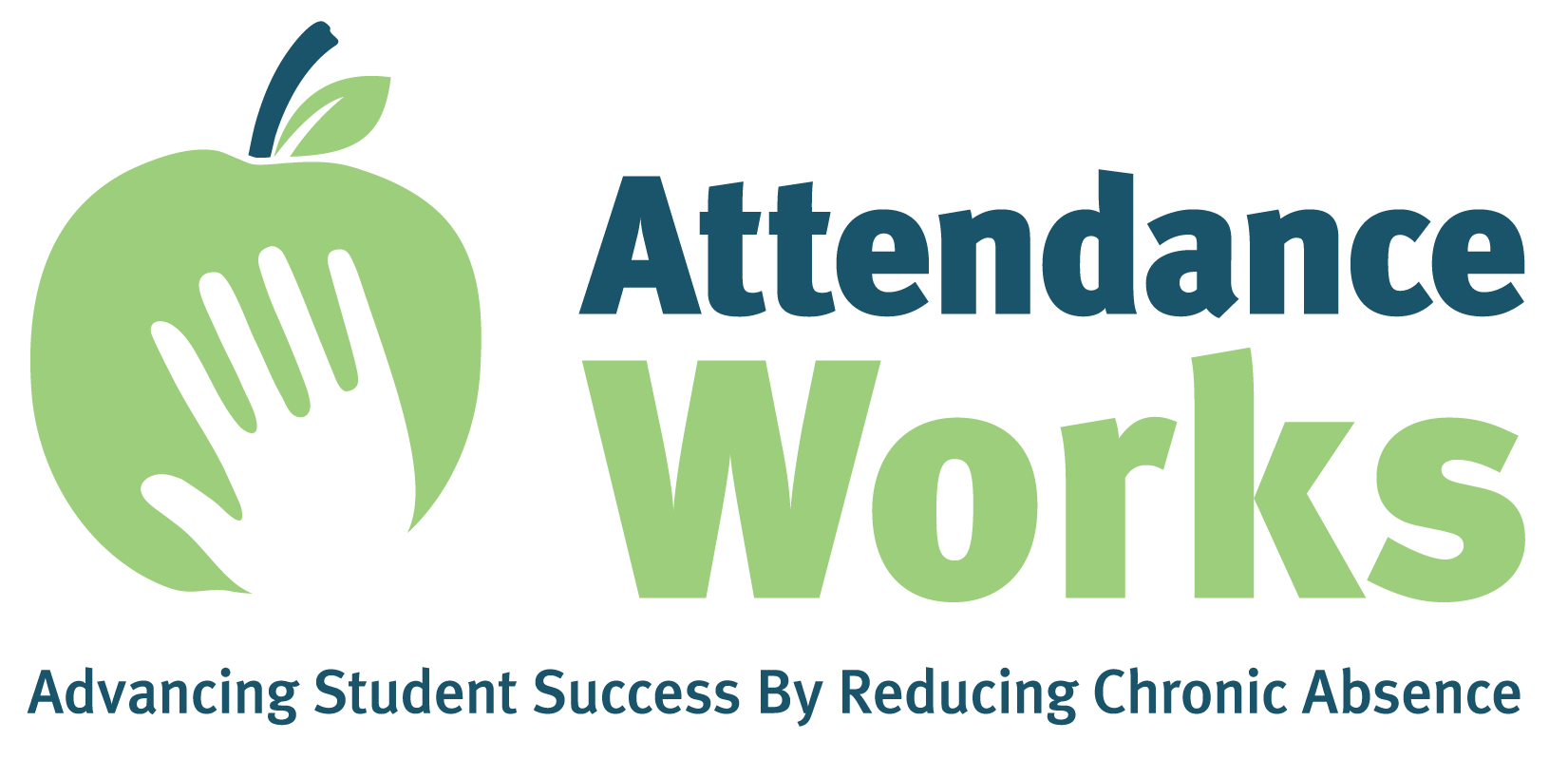 21
22
Additional Questions
Contact Agency
Contact Person and Title
Contact Email Address
Contact Phone Number
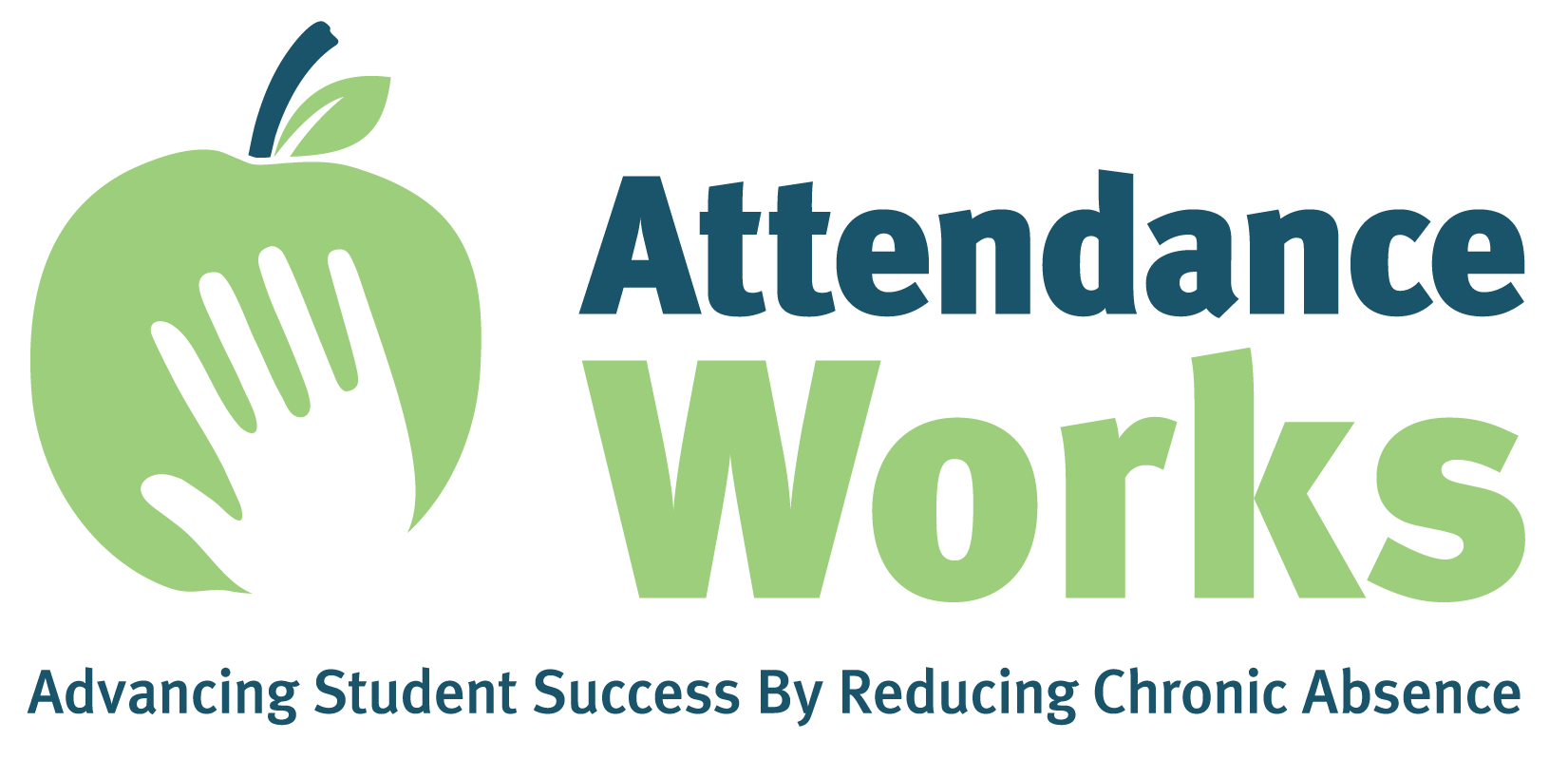 [Speaker Notes: [Use this slide to customize contact information]

If there are further questions, please feel free to reach out to XXX.]